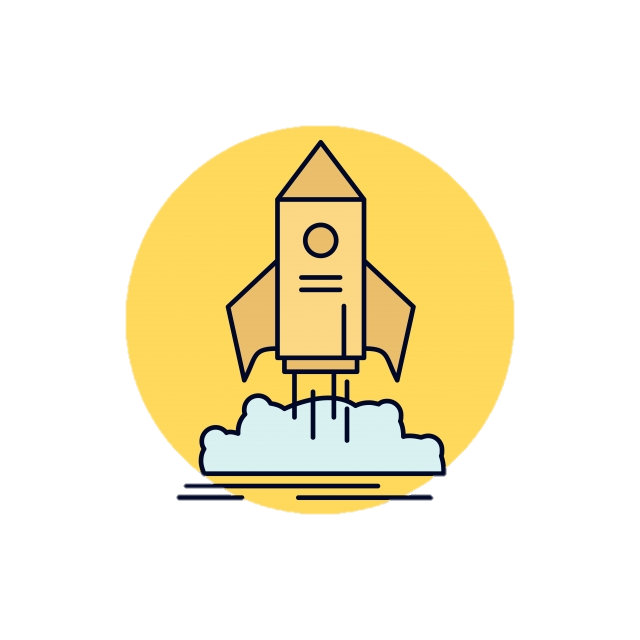 KHỞI ĐỘNG
Khác nhau: Tỉ lệ:
+ Bản đồ 1 nhỏ.
+ Bản đồ 2 lớn hơn, chi tiết hơn.
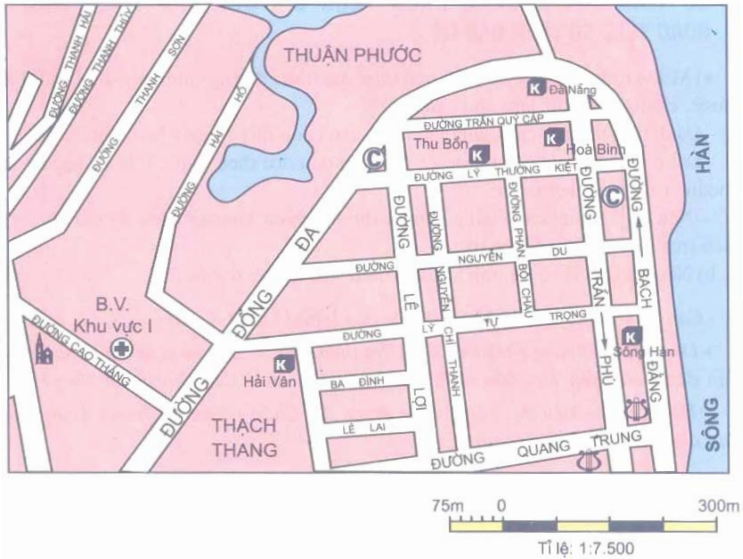 Giống nhau: Nội dung: Bản đồ một khu vực của TP Đà Nẵng
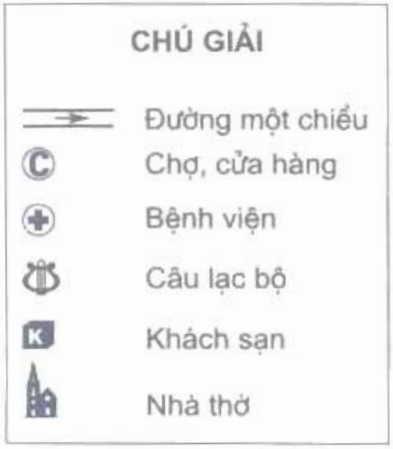 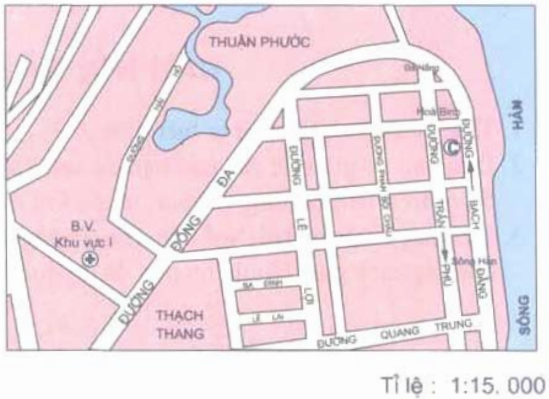 Tìm điểm giống và khác nhau giữa 2 bản đồ ?
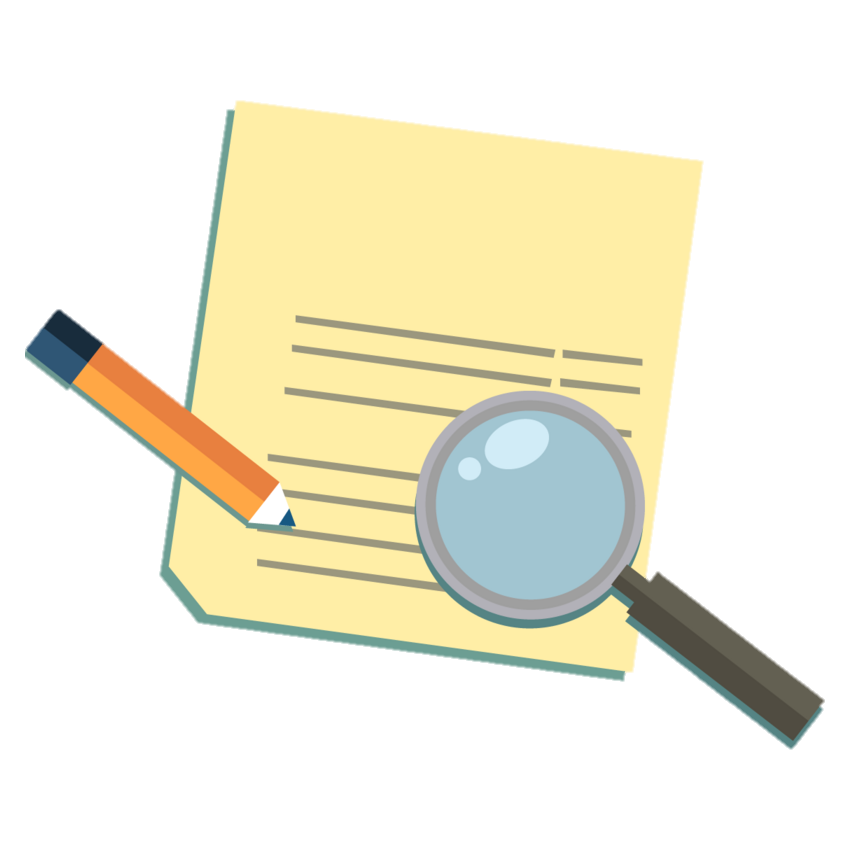 1
2
Bản đồ một khu vực của TP Đà Nẵng
[Speaker Notes: 2 bản đồ này giống nhau ở nội dung: đều thể hiện một khu vực của TP Đà Nẵng; nhưng khác nhau ở tỉ lệ: 1 bản đồ tỉ lệ lớn và 1 bản đồ tỉ lệ nhỏ. Để tìm hiểu rõ hơn về tỉ lệ của bản đồ, các em cùng đi vào bài học hôm nay.]
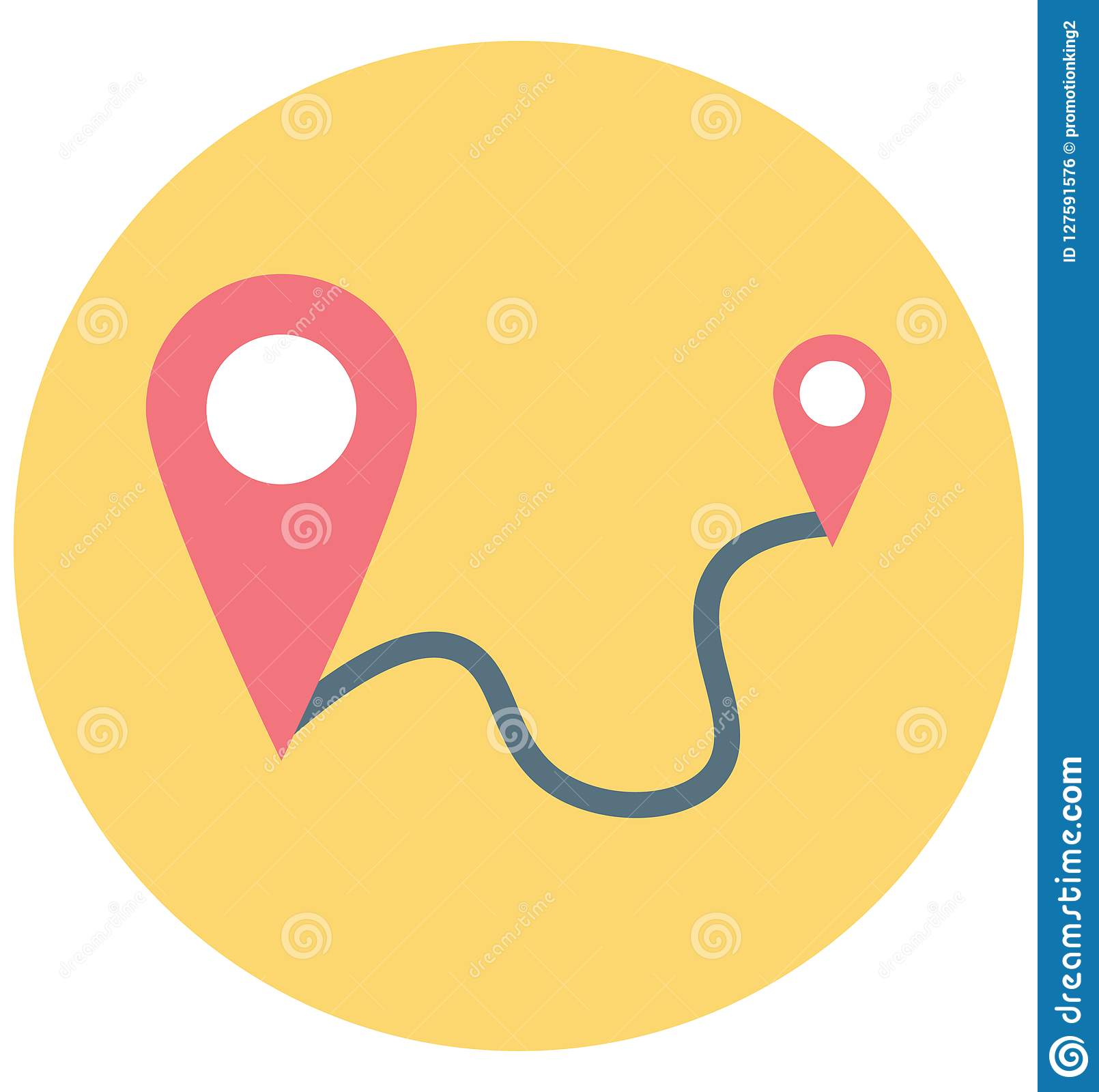 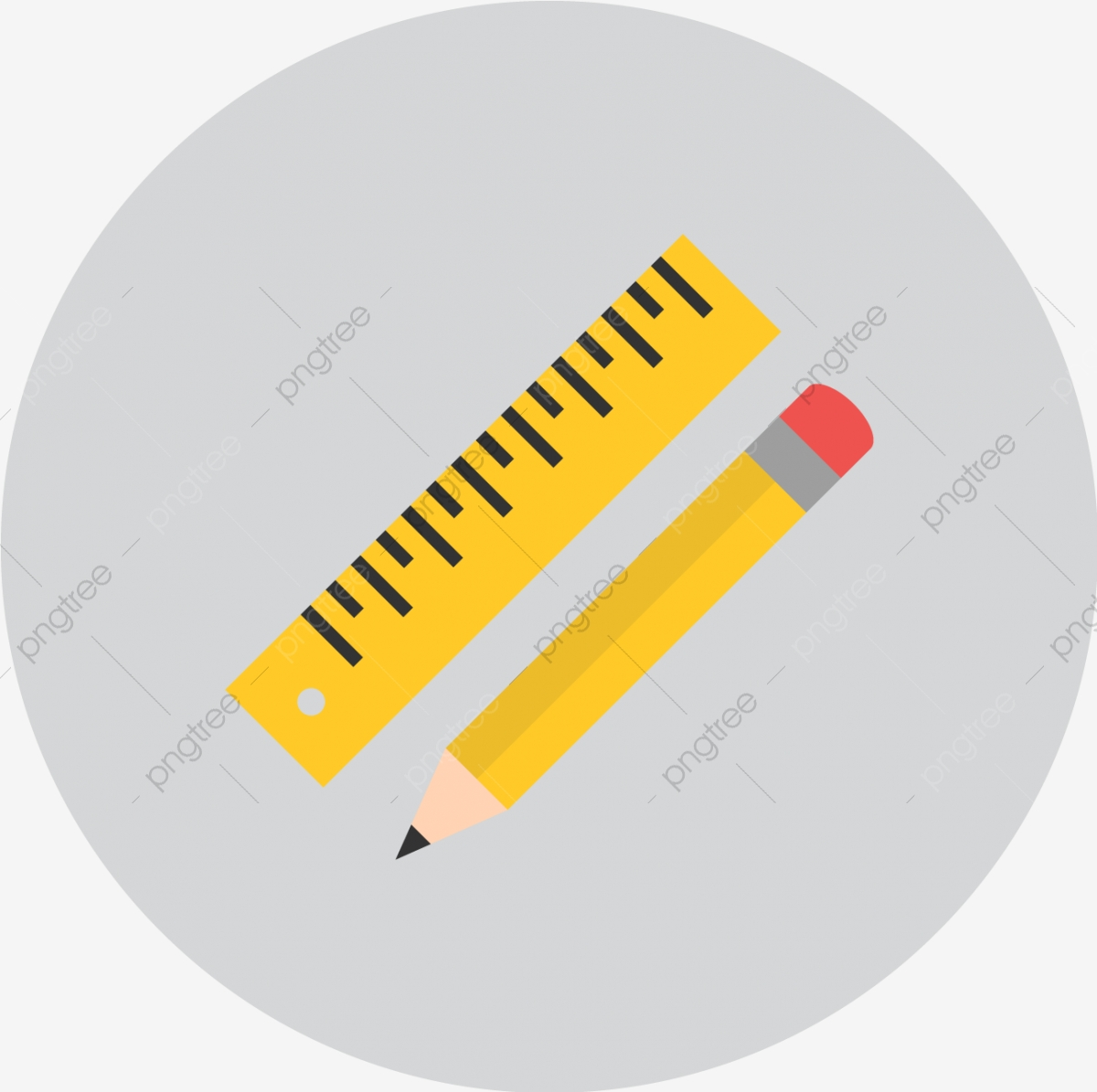 Bài 3:
TỈ LỆ BẢN ĐỒ. 
TÍNH KHOẢNG CÁCH THỰC TẾ DỰA VÀO TỈ LỆ BẢN ĐỒ.
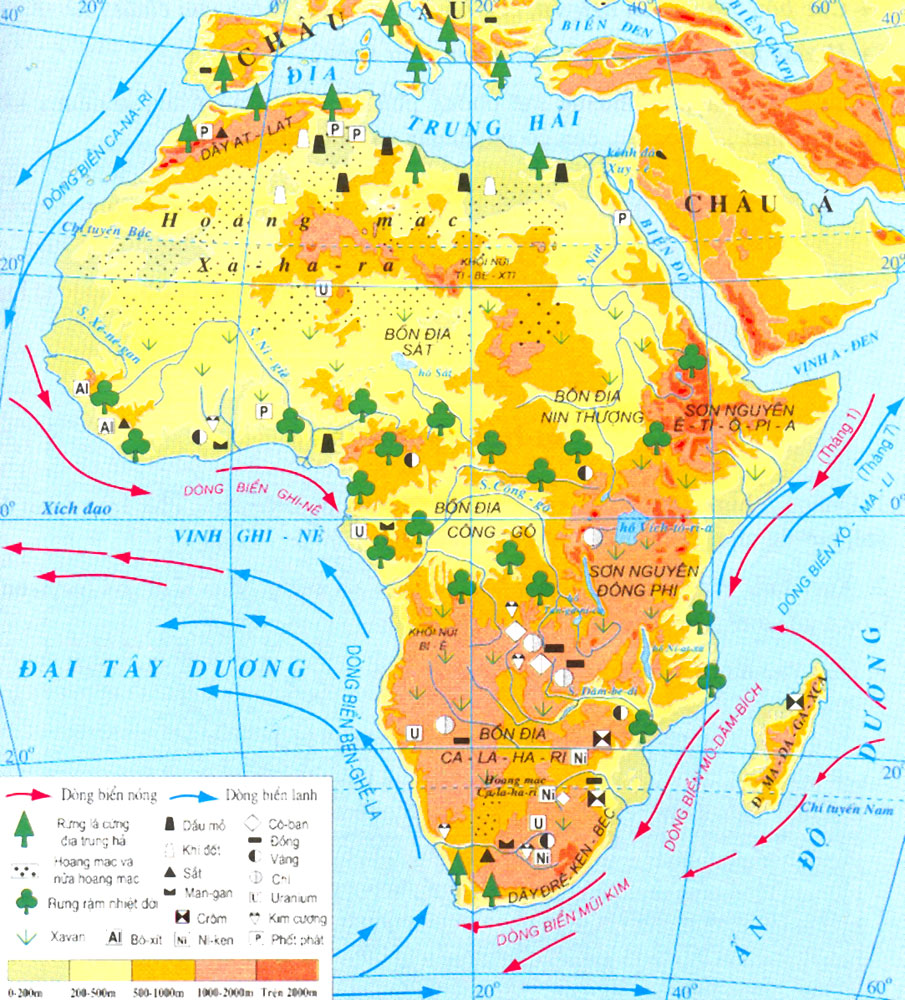 Bài 3
NỘI DUNG CHÍNH
1
2
Tỉ lệ bản đồ
Tính khoảng cách thực tế dựa vào tỉ lệ bản đồ
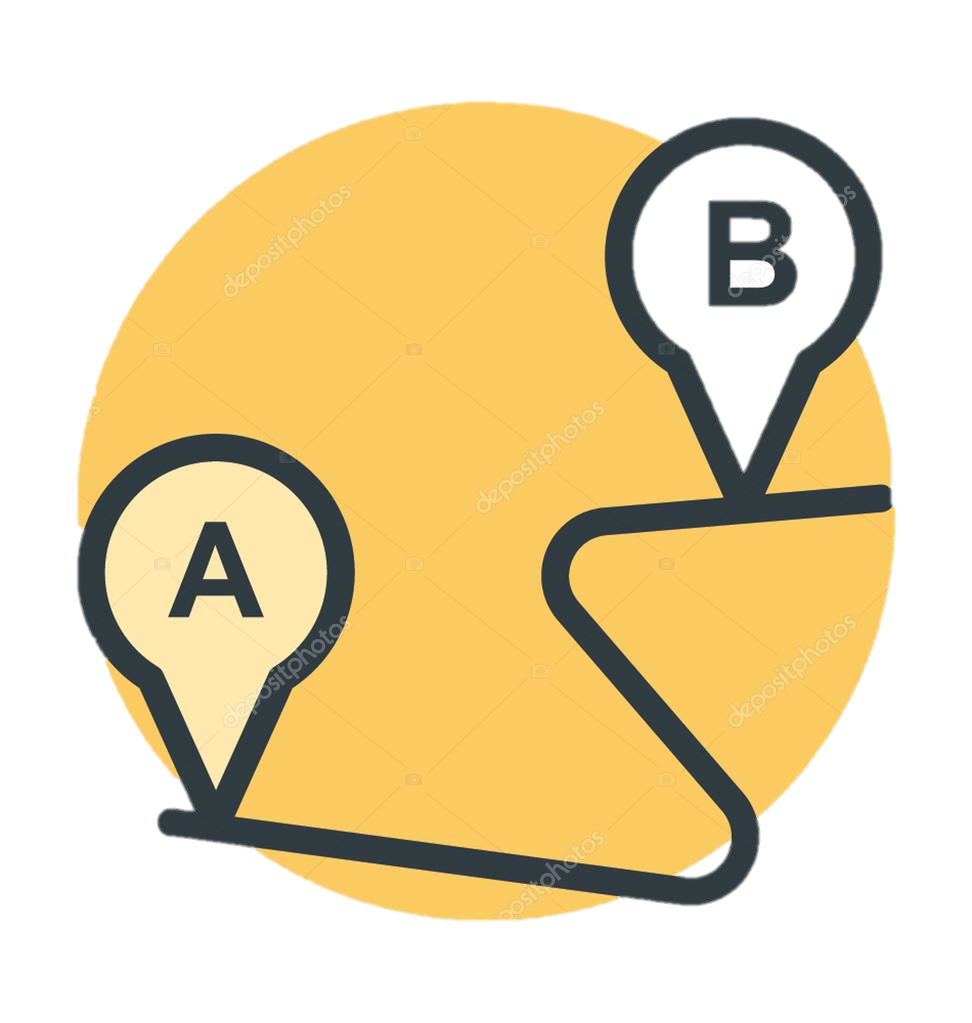 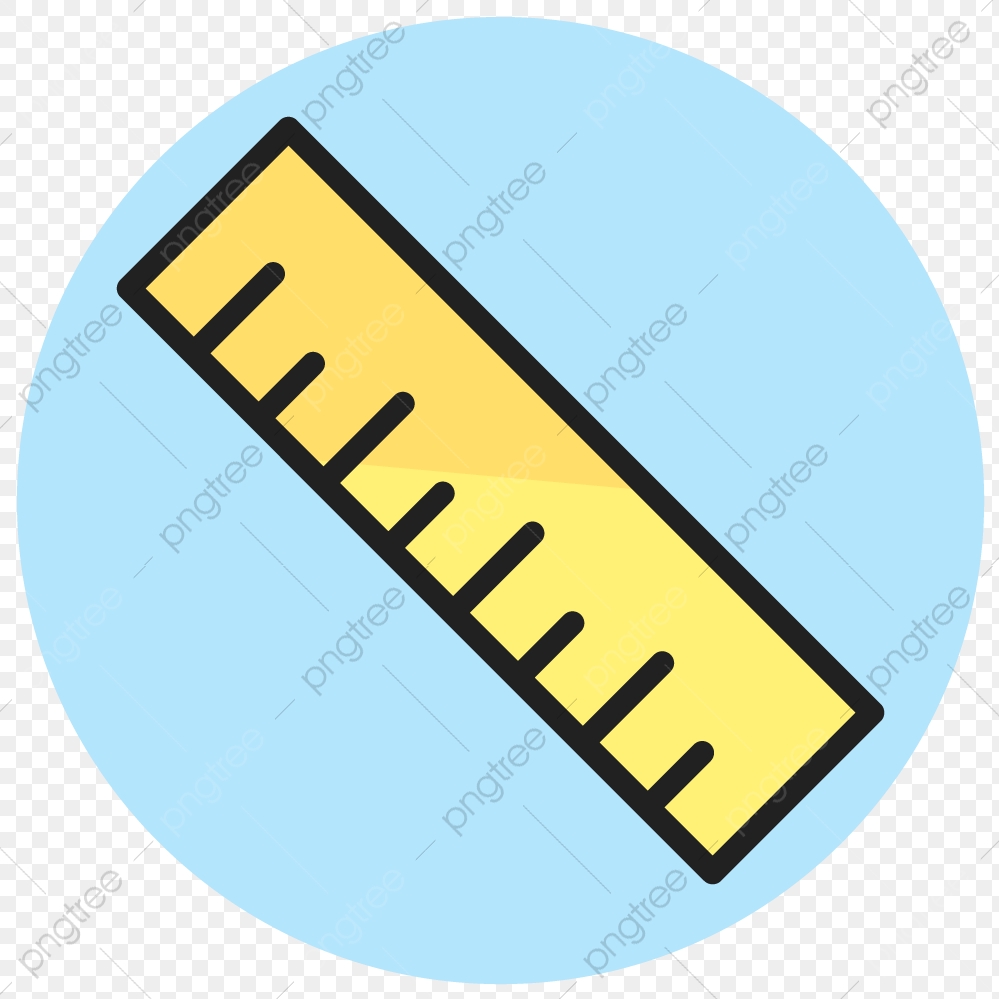 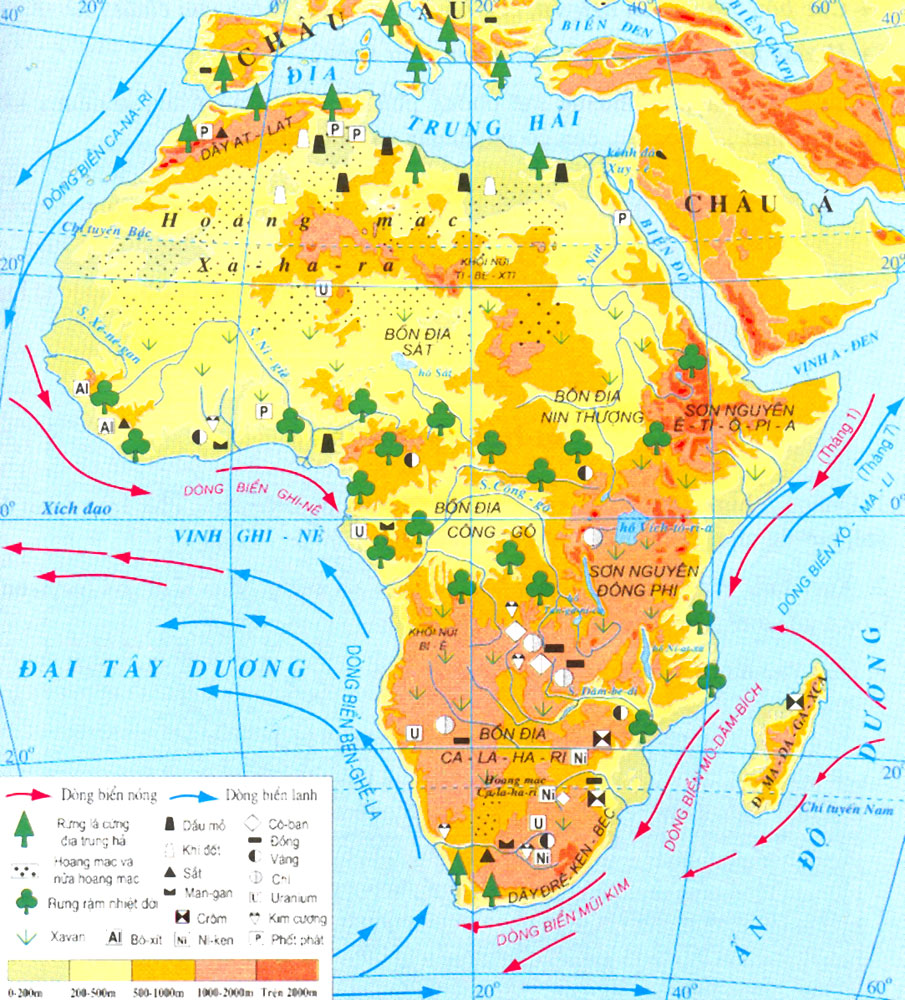 1
25 000
Bản đồ tự nhiên châu Phi       Tỉ lệ 1 : 25 000
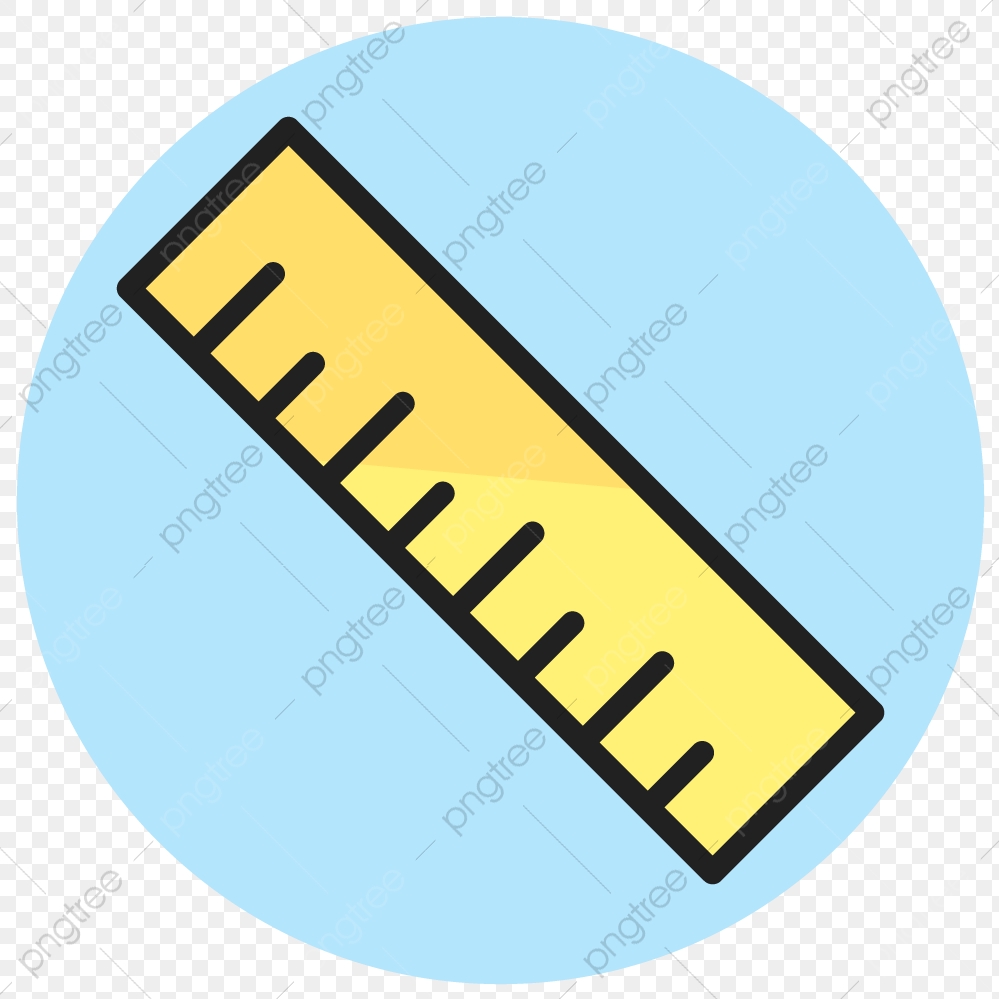 1. TỈ LỆ BẢN ĐỒ
Quan sát hình, cho biết tỉ lệ bản đồ là bao nhiêu?
TỶ LỆ 1 : 25 000
1cm trên BĐ tương ứng với 25000 cm (250m) trên thực địa
Tỉ lệ bản đồ là gì ?
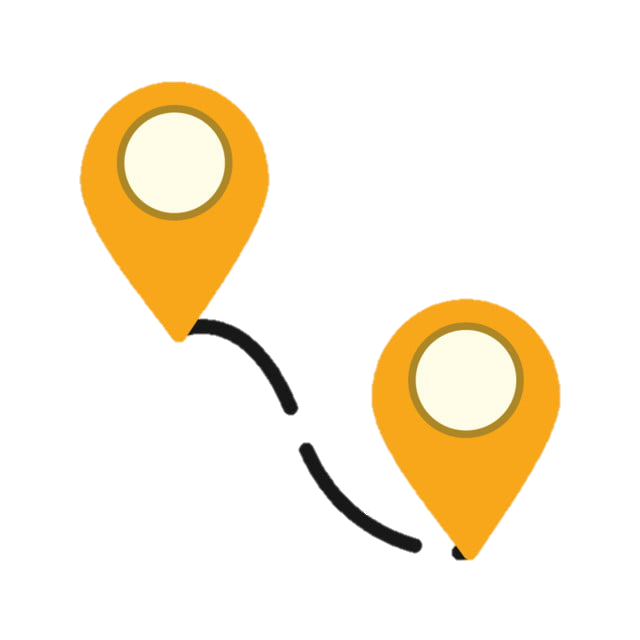 Khoảng cách trên bản đồ
Là tỉ số
Khoảng cách ngoài thực địa
1
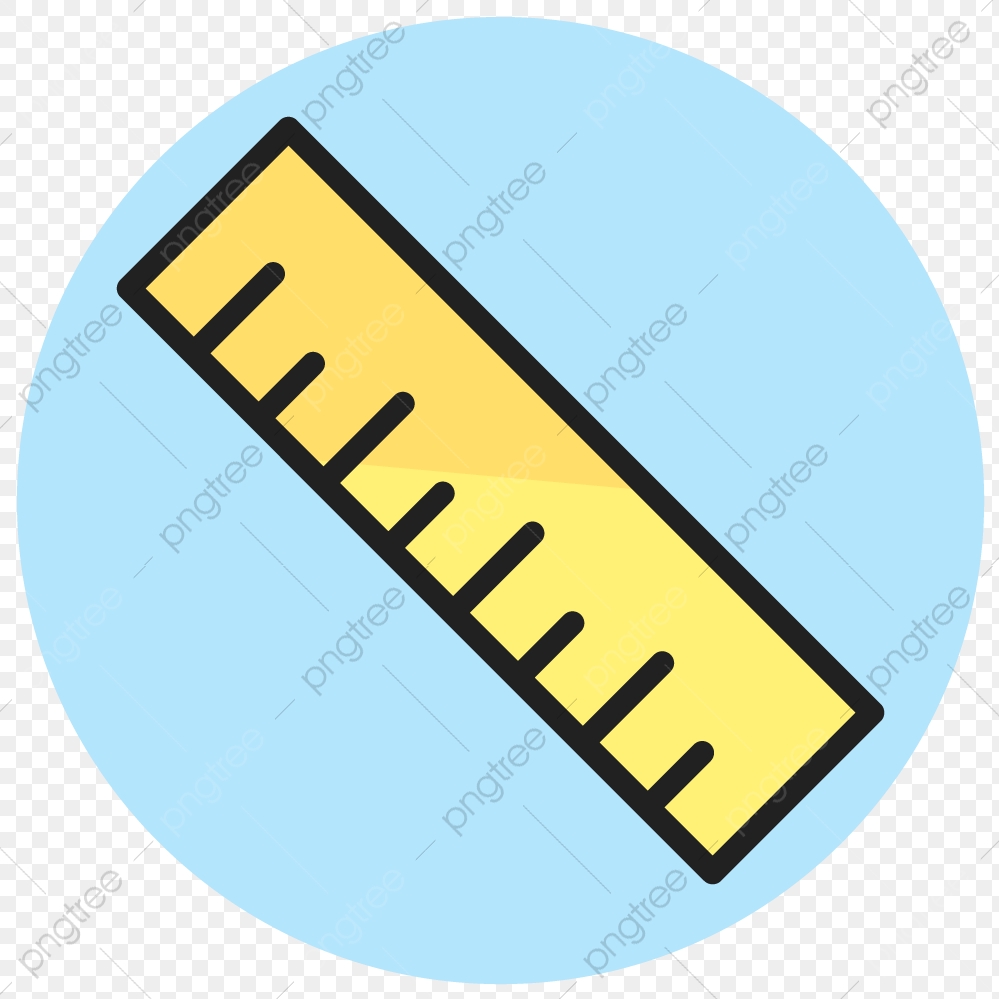 1. TỈ LỆ BẢN ĐỒ
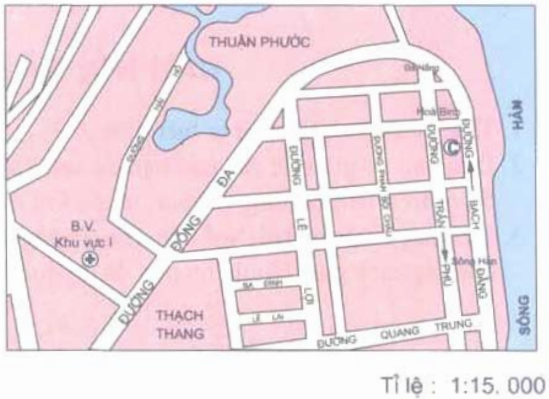 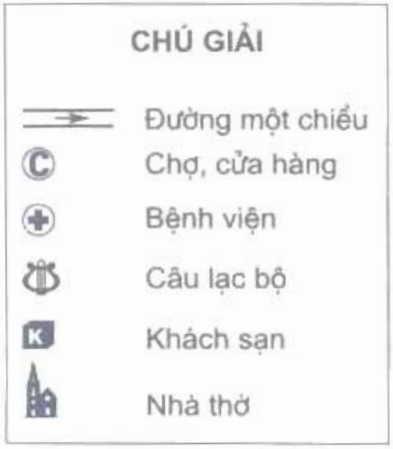 Bản đồ một khu vực của TP Đà Nẵng
2
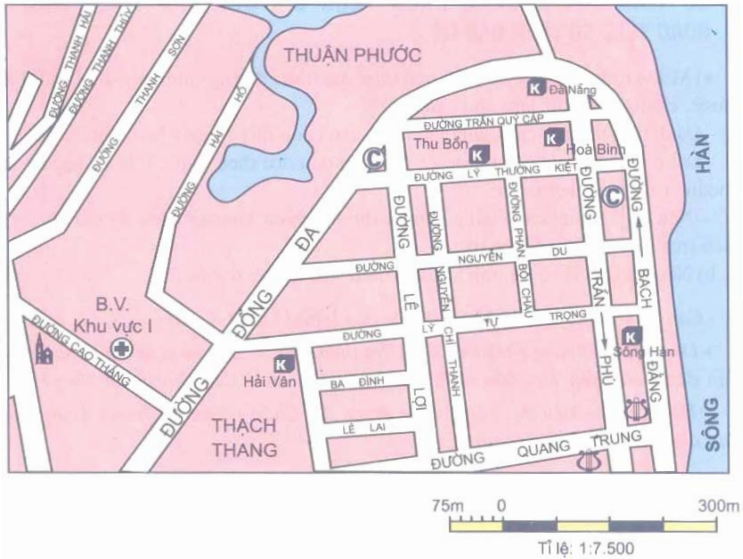 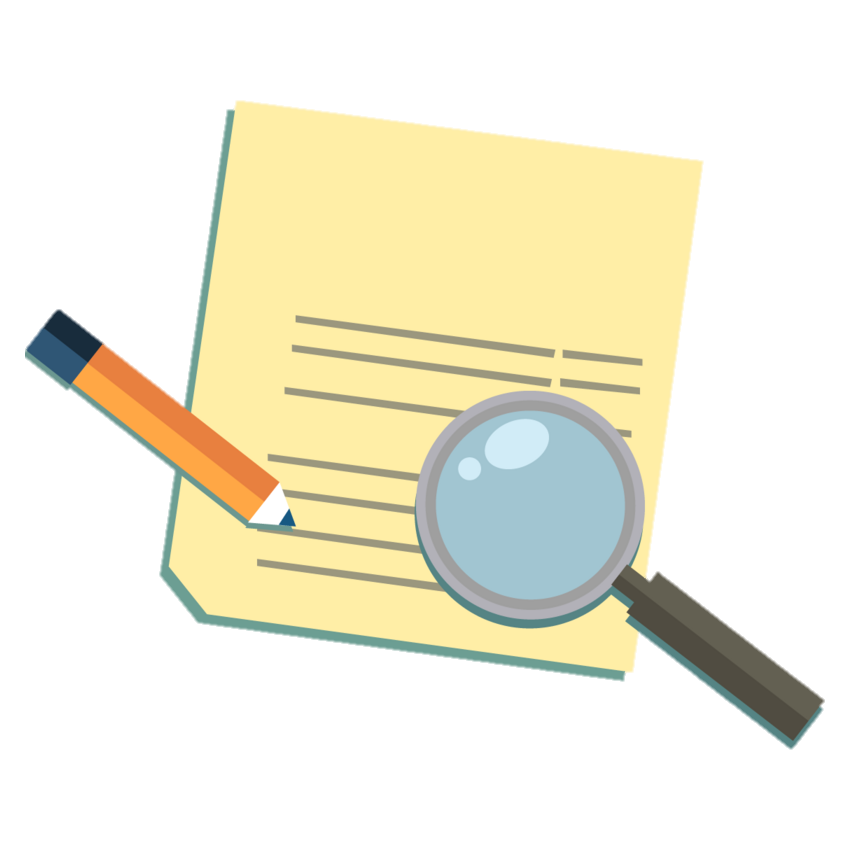 Nhận xét chi tiết hơn về 2 bản đồ ?
[Speaker Notes: 2 bản đồ này giống nhau ở nội dung: đều thể hiện một khu vực của TP Đà Nẵng; nhưng khác nhau ở tỉ lệ: 1 bản đồ tỉ lệ lớn và 1 bản đồ tỉ lệ nhỏ. Để tìm hiểu rõ hơn về tỉ lệ của bản đồ, các em cùng đi vào bài học hôm nay.]
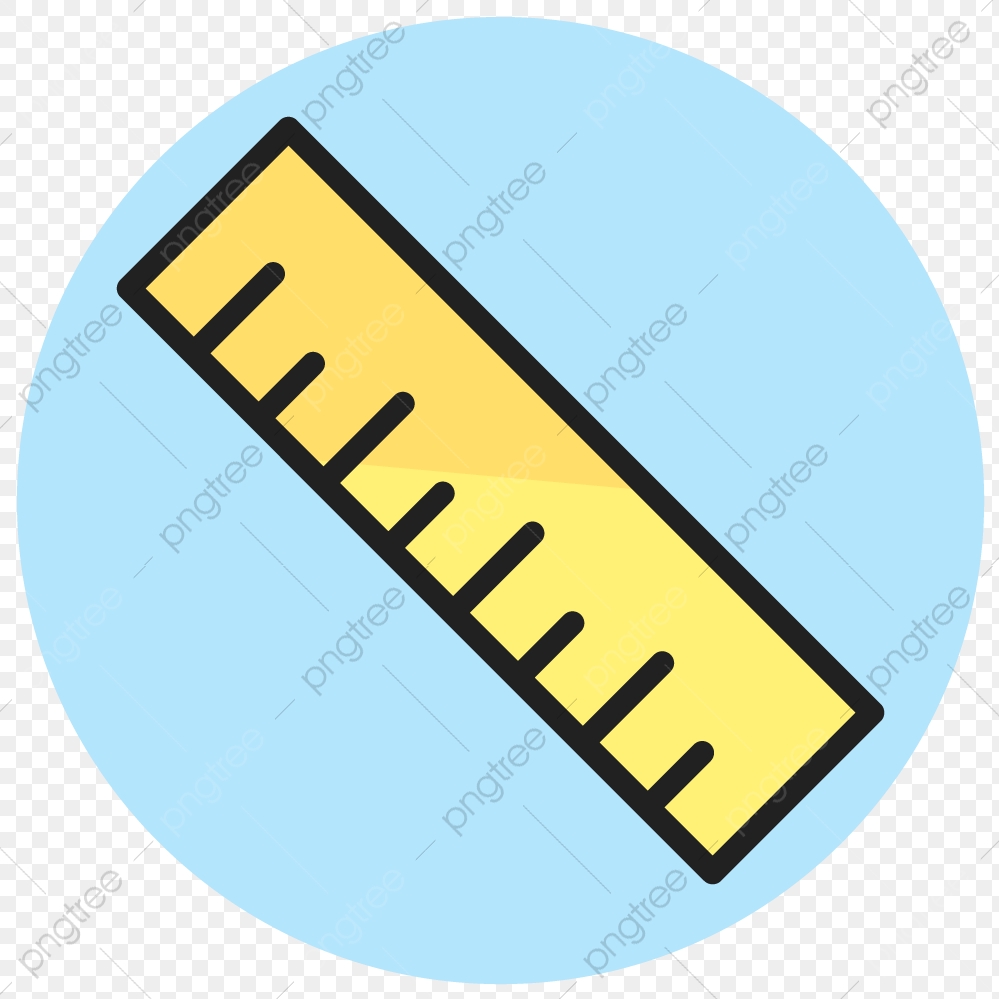 1. TỈ LỆ BẢN ĐỒ
Thước tỉ lệ chia làm 4 đoạn.
 Mỗi đoạn dài 1cm tương ứng với 75m trên thực địa.
Tỉ lệ thước
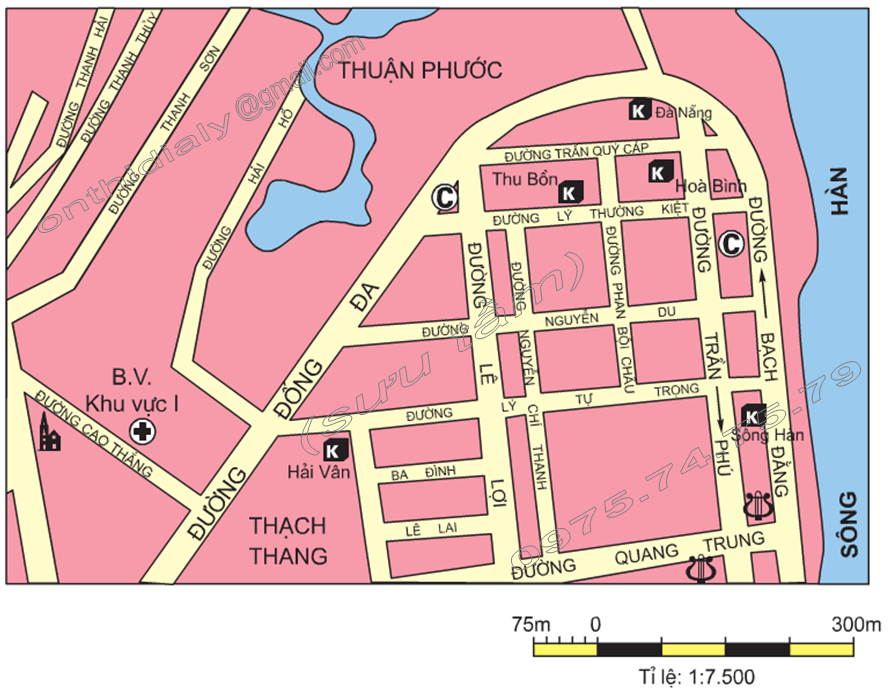 + 1:7.500 Tức là 1cm trên bản đồ tương ứng với 7.500 cm (hay 75m) trên thực địa.
+ Phân số có tử luôn là 1. Mẫu số càng lớn thì tỉ lệ bản đồ càng nhỏ và ngược lại.
Tỉ lệ số
Ý nghĩa của tỉ lệ bản đồ là gì?
Ý nghĩa: cho biết mức độ thu nhỏ độ dài giữa các đối tượng trên bản đồ so với thực tế là bao nhiêu.
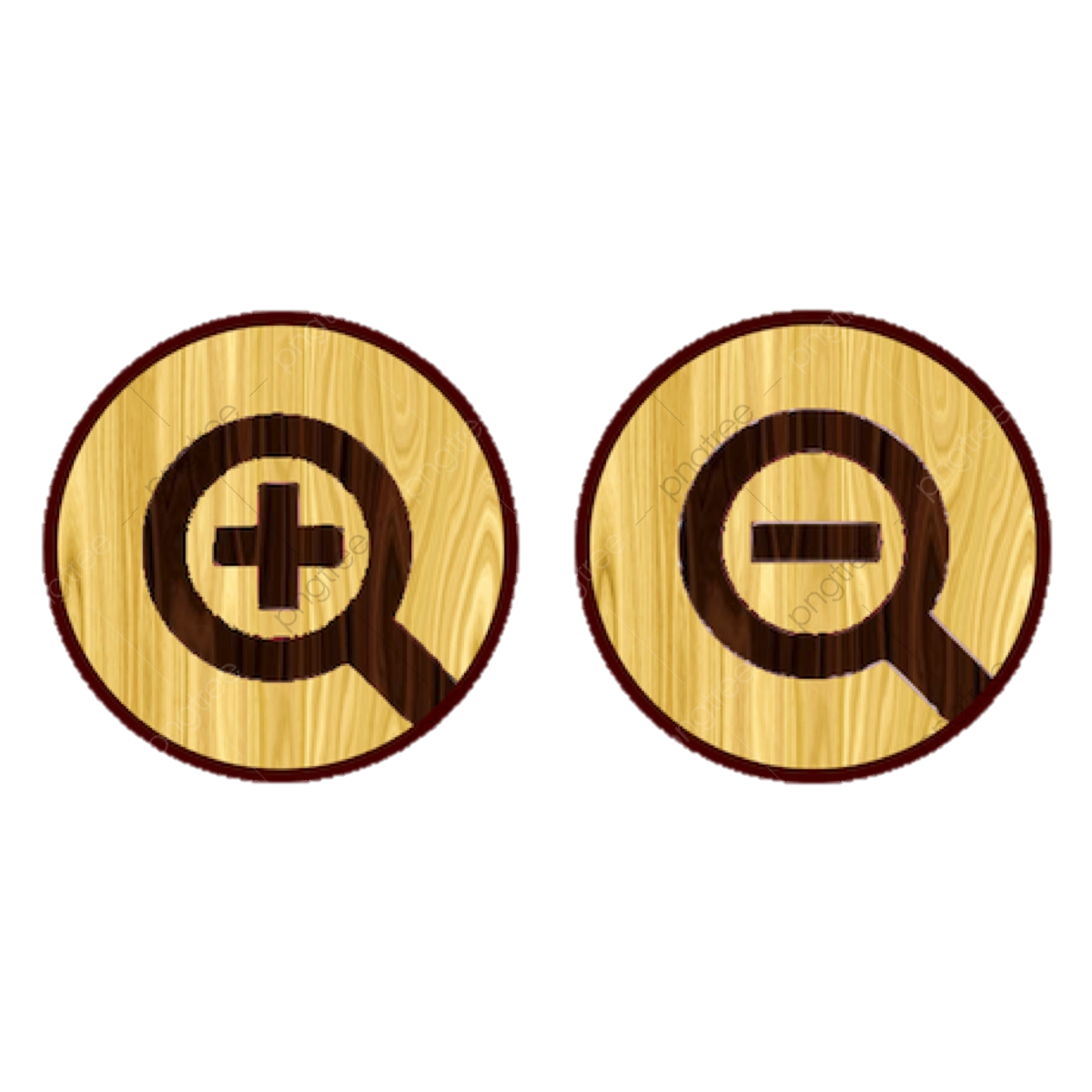 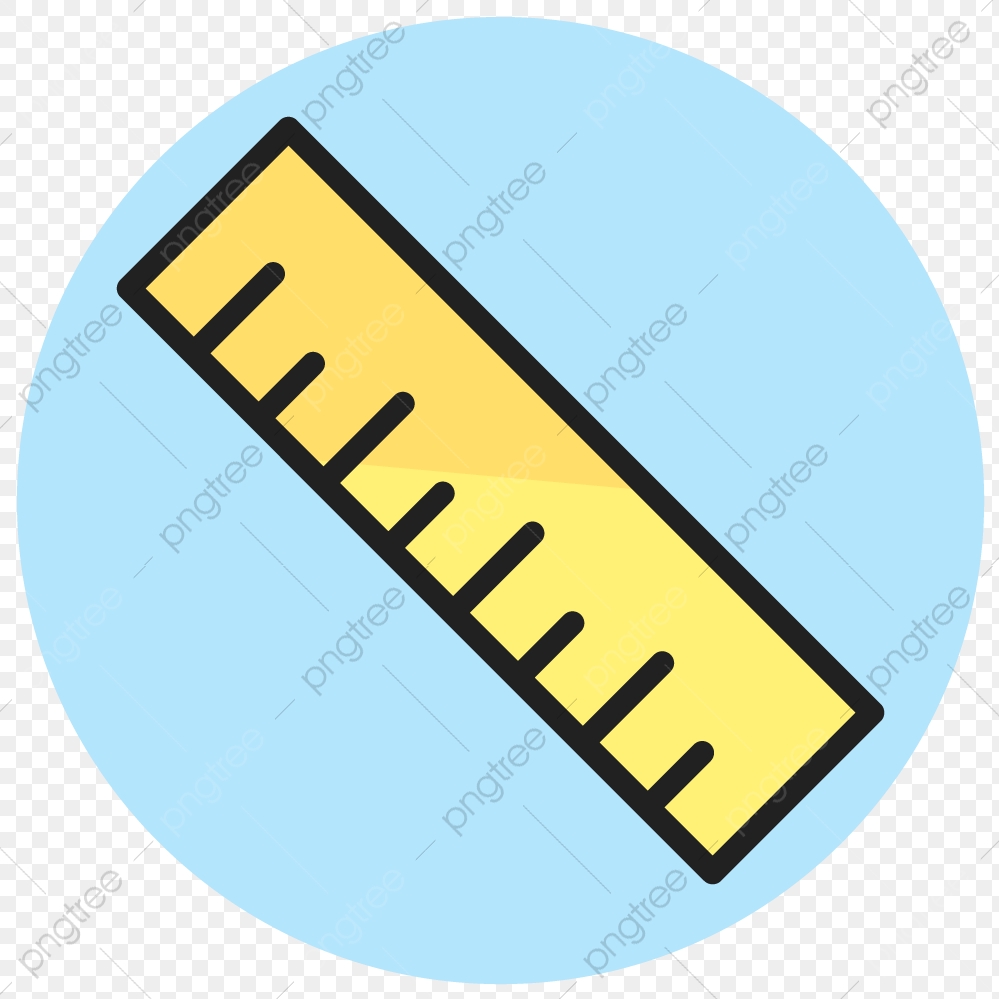 2. TÍNH KHOẢNG CÁCH THỰC TẾ DỰA VÀO TỈ LỆ BẢN ĐỒ
Thực tế
Bản đồ
Phân tích ví dụ 1
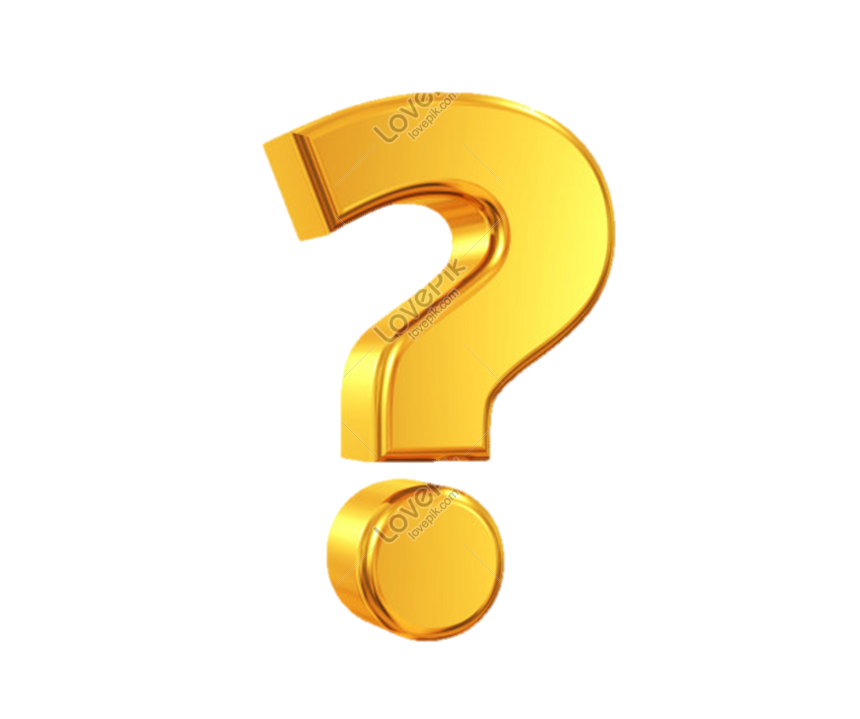 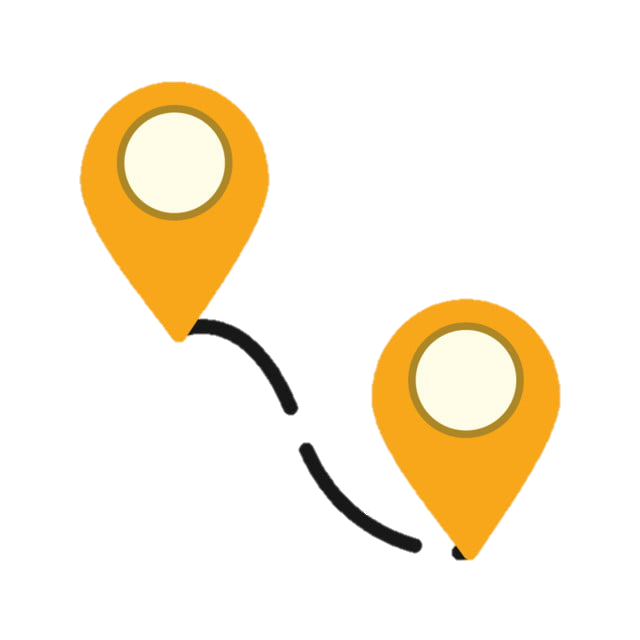 Trên bản đồ hành chính có tỉ lệ 1:6.000.000, khoảng cách giữa 2 địa điểm A-B là 1,5 cm, vậy trên thực tế khoảng cách giữa 2 địa điểm đó là bao nhiêu ki-lô-mét?
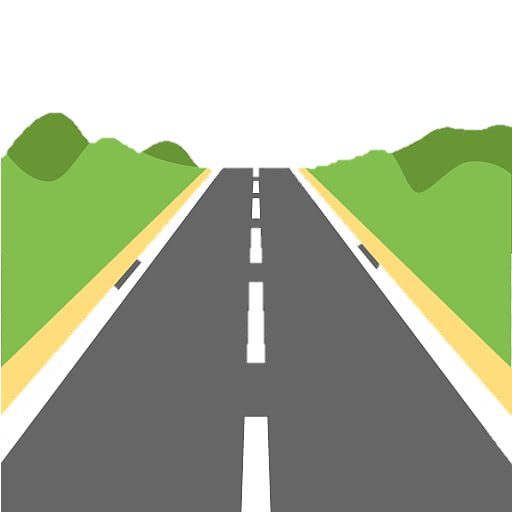 A
B
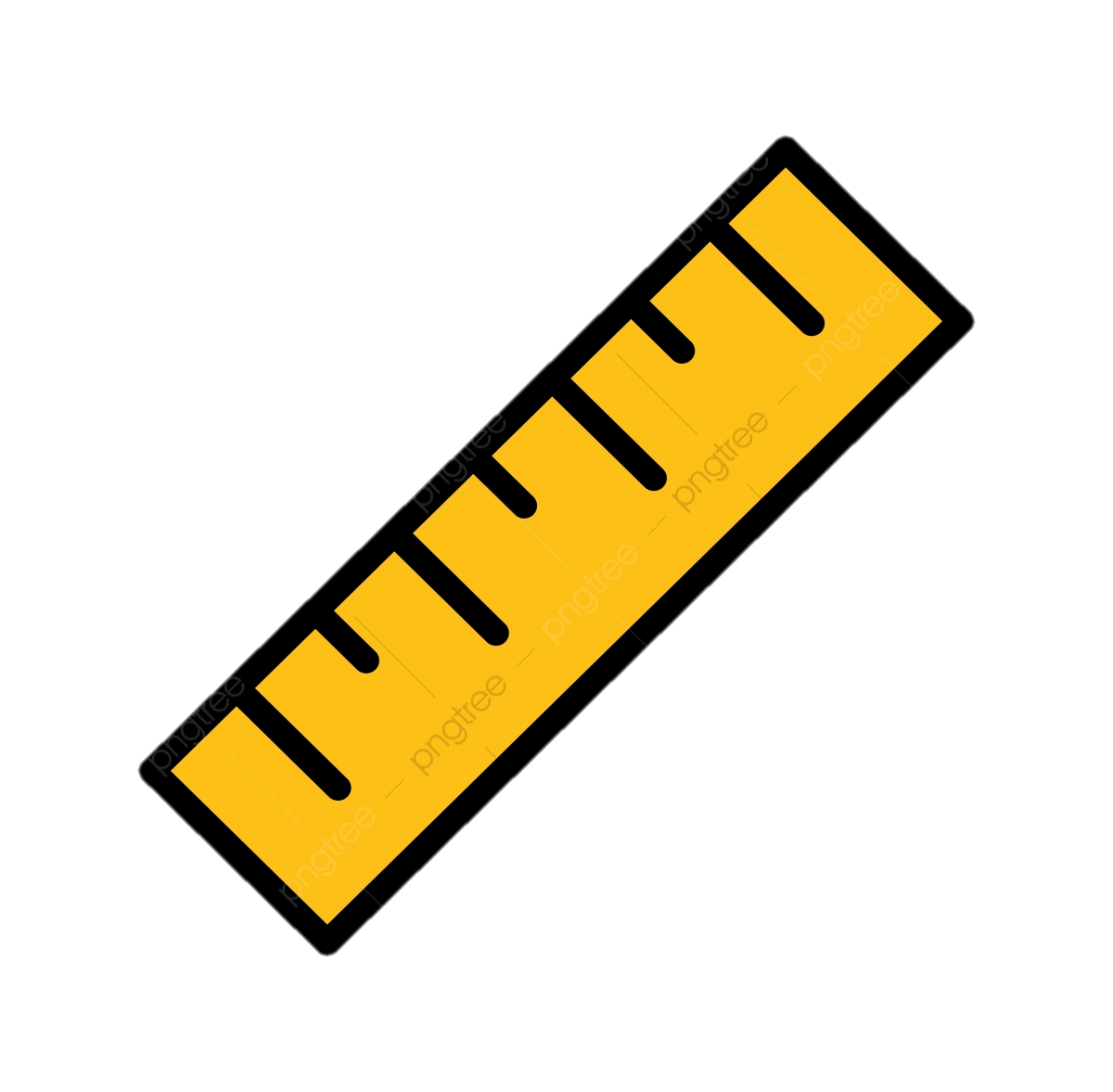 Tỉ lệ: 1:6.000.000
1 cm trên bản đồ
6000.000 cm trên thực tế
1,5 cm trên bản đồ
? cm trên thực tế
5 cm
 1,5x 6000.000 = 9.000.000 cm trên thực tế
Đổi 9.000.000 cm = 90 km
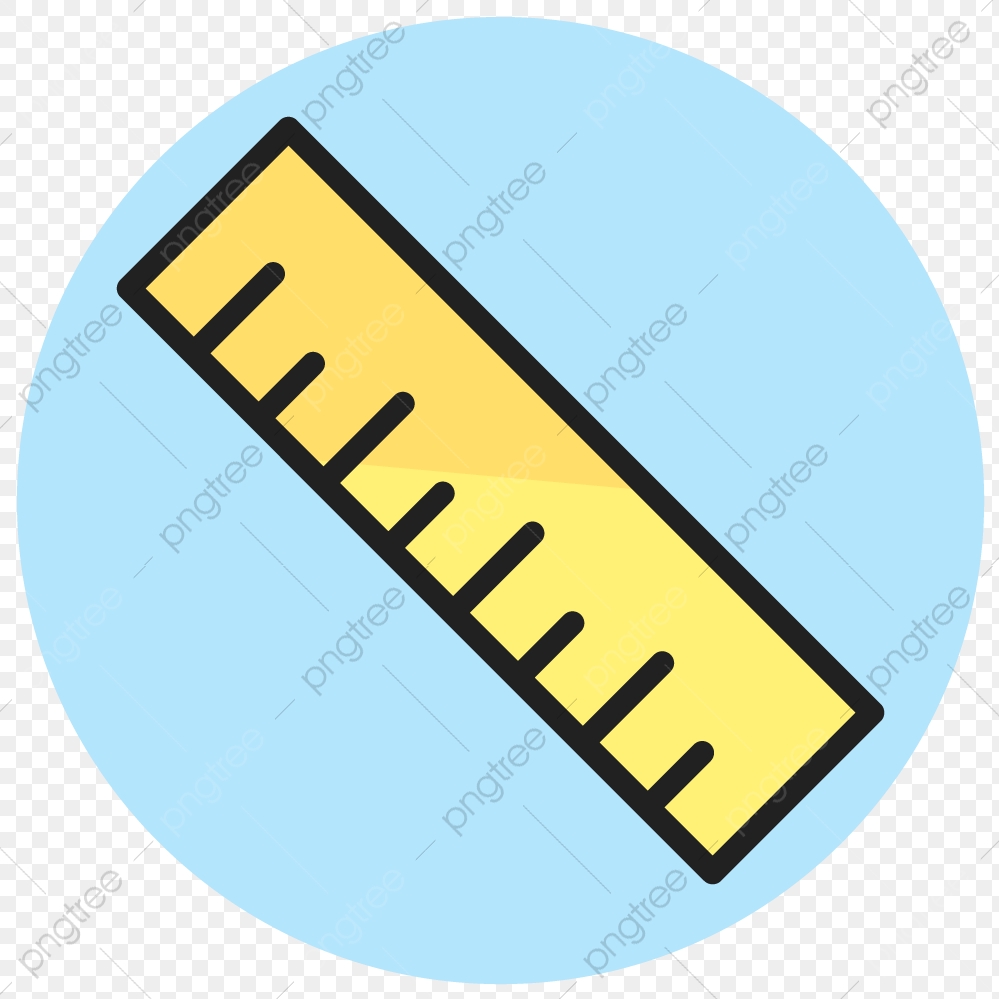 2. TÍNH KHOẢNG CÁCH THỰC TẾ DỰA VÀO TỈ LỆ BẢN ĐỒ
Thực tế
Bản đồ
A
Phân tích ví dụ 2
A
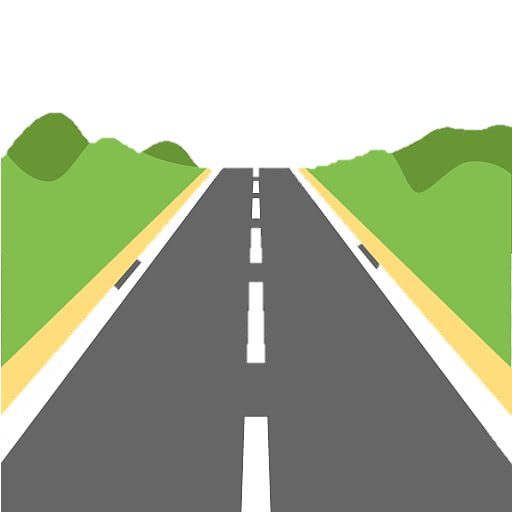 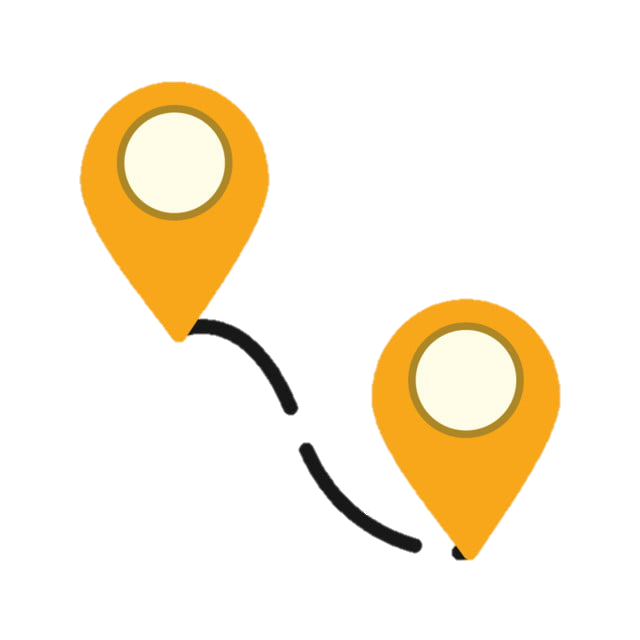 Hai địa điểm có khoảng cách thực tế là 45 km, thì trên bản đồ có tỉ lệ 1:500.000, khoảng cách giữa hai địa điểm đó trên bản đồ là bao nhiêu?
45 km
B
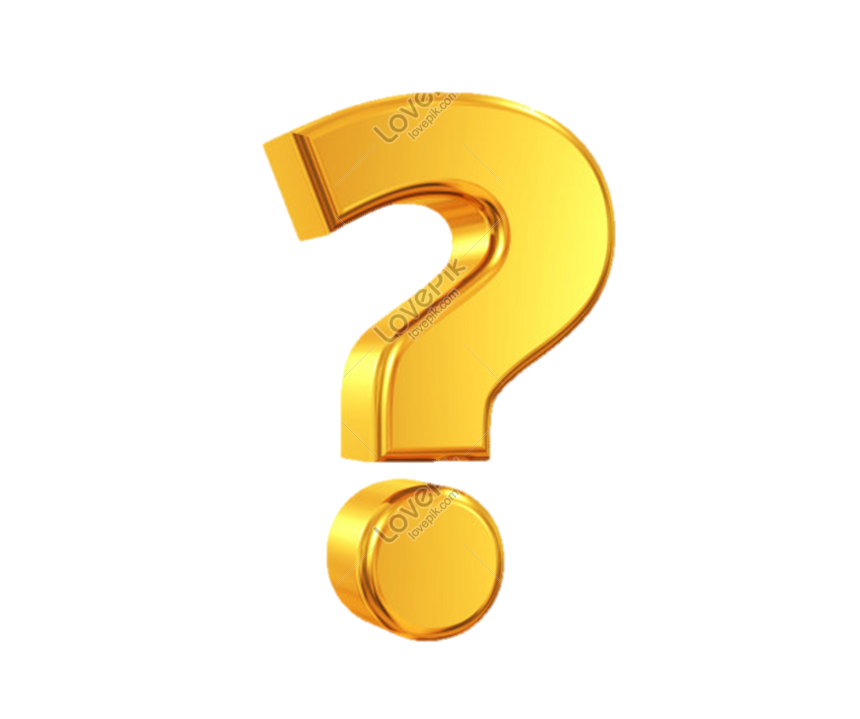 B
Đổi 45 km = 4.500.000 cm
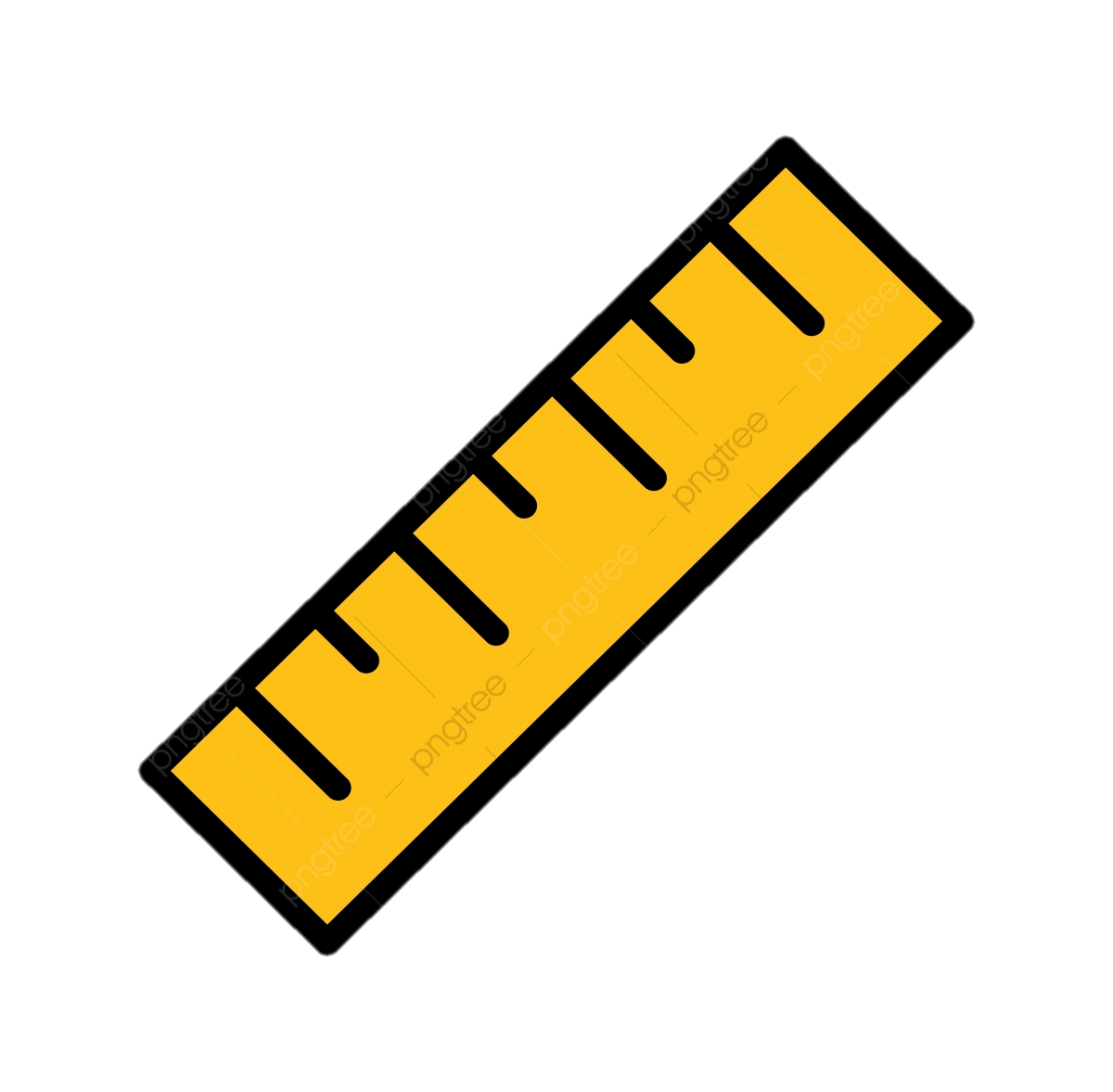 Tỉ lệ: 1:500.000
1 cm trên bản đồ
500.000 cm trên thực tế
? cm trên bản đồ
4.500.000 cm trên thực tế
… cm
 4.500.000 : 500.000 = 9 cm trên bản đồ
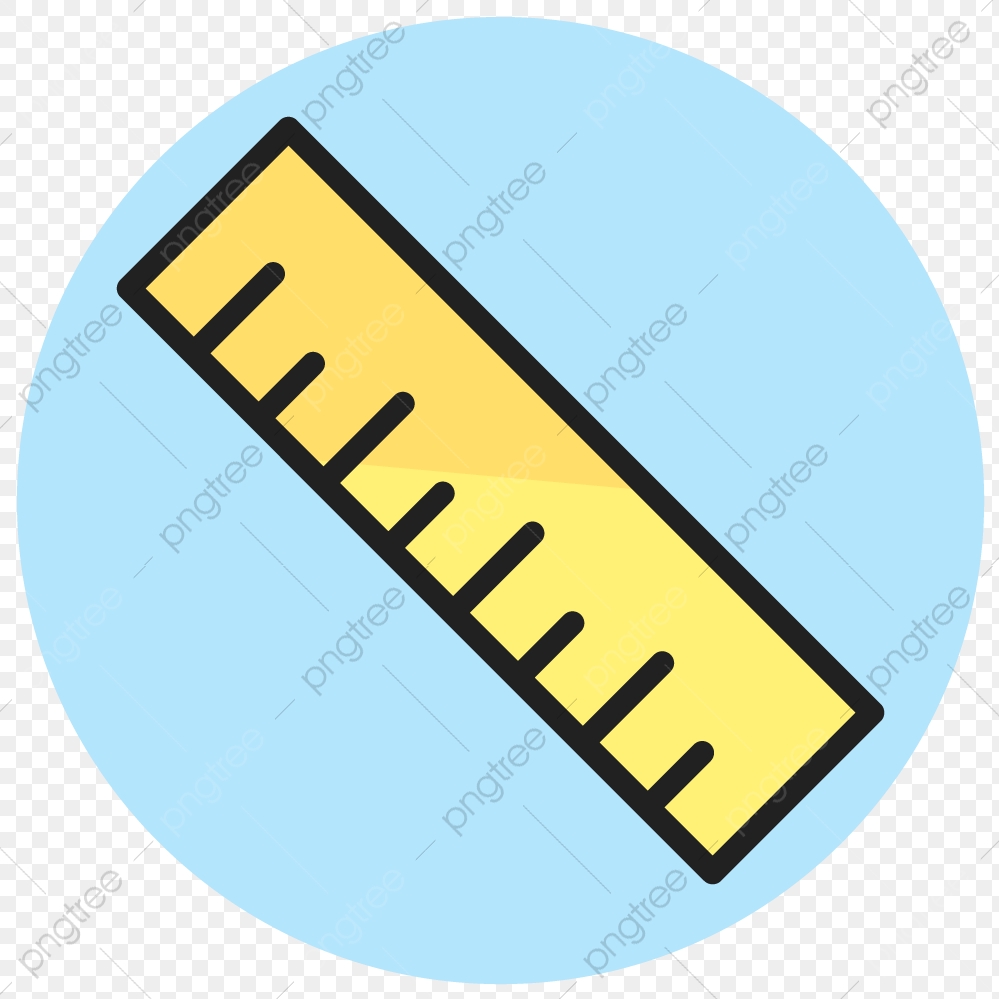 2. TÍNH KHOẢNG CÁCH THỰC TẾ DỰA VÀO TỈ LỆ BẢN ĐỒ
Thực tế
Bản đồ
Bài tập 1
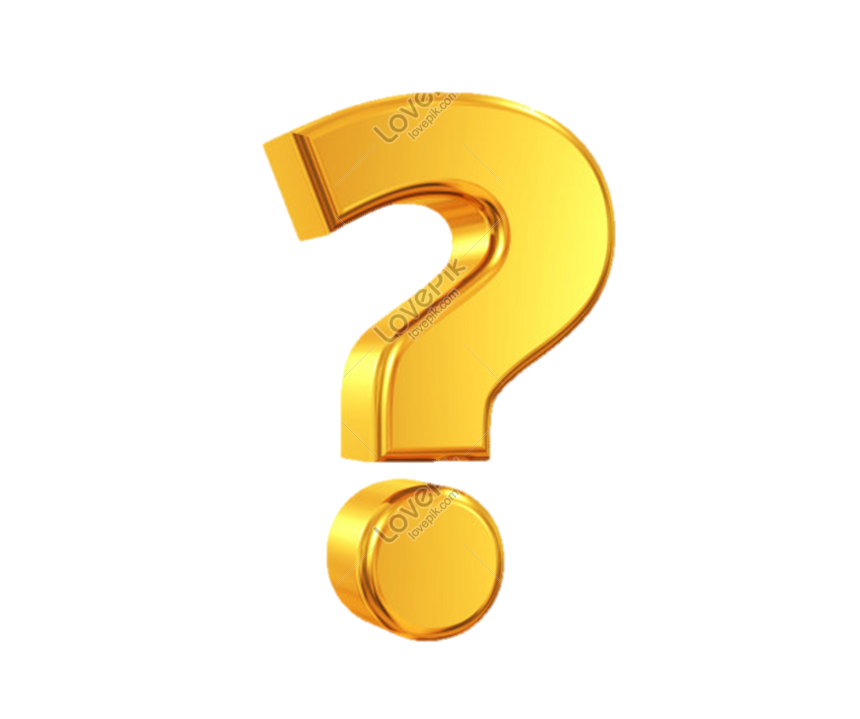 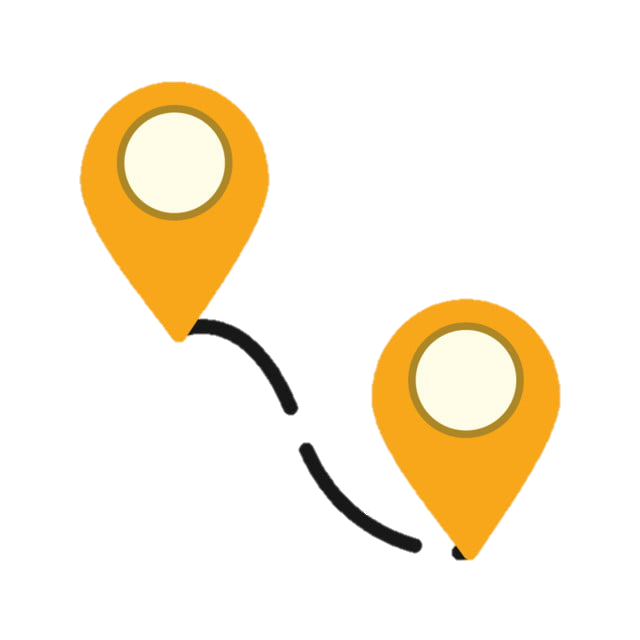 1/ Trên bản đồ hành chính có tỉ lệ 1:6.000.000, khoảng cách giữa Thủ đô Hà Nội tới thành phố Vinh (tỉnh Nghệ An) là 5 cm, vậy trên thực tế thành phố đó cách Thủ đô Hà Nội bao nhiêu ki-lô-mét?
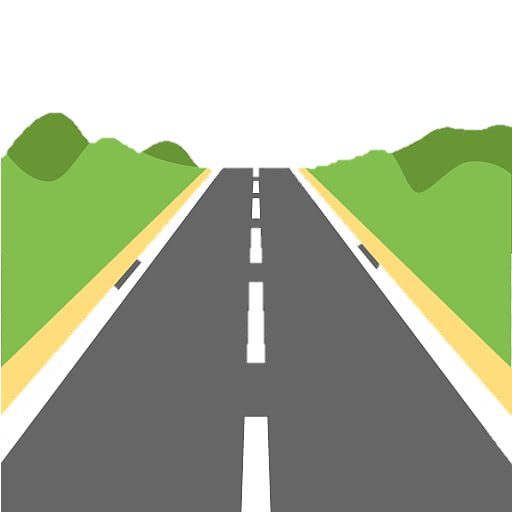 Hà Nội
Vinh
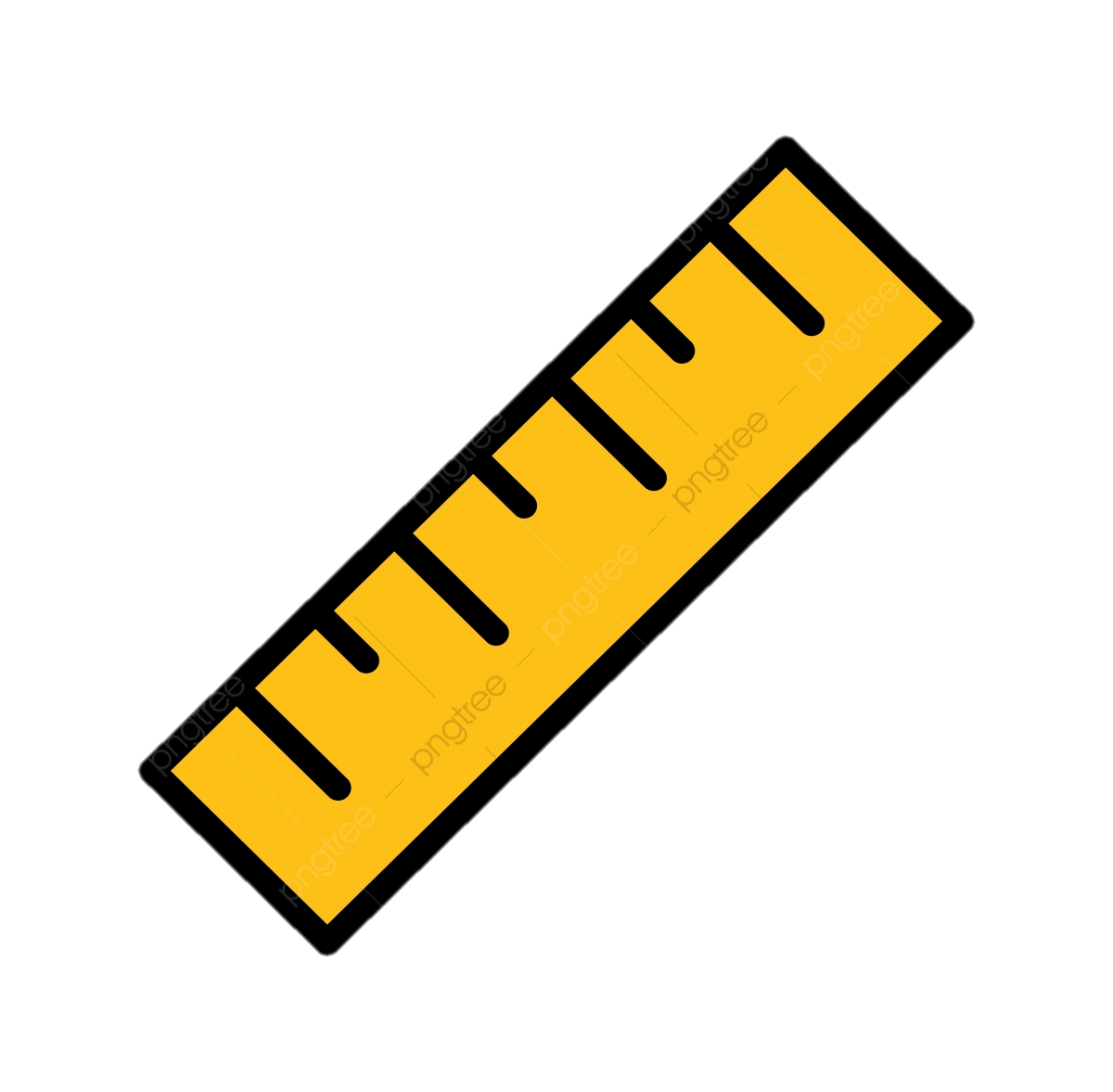 Tỉ lệ: 1:6.000.000
1 cm trên bản đồ
6000.000 cm trên thực tế
5 cm trên bản đồ
? cm trên thực tế
5 cm
 5 x 6000.000 = 30.000.000 cm trên thực tế
Đổi 30.000.000 cm = 300 km
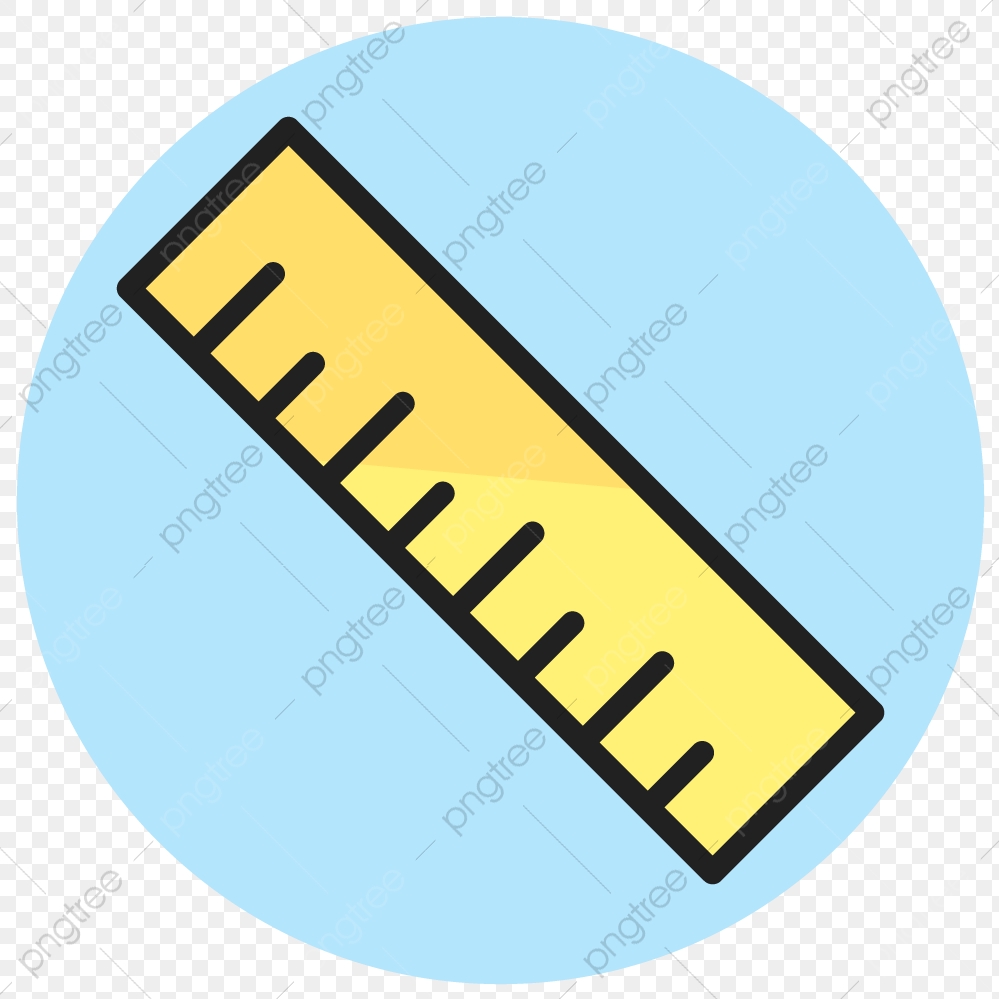 2. TÍNH KHOẢNG CÁCH THỰC TẾ DỰA VÀO TỈ LỆ BẢN ĐỒ
Thực tế
Bản đồ
A
Bài tập 2
A
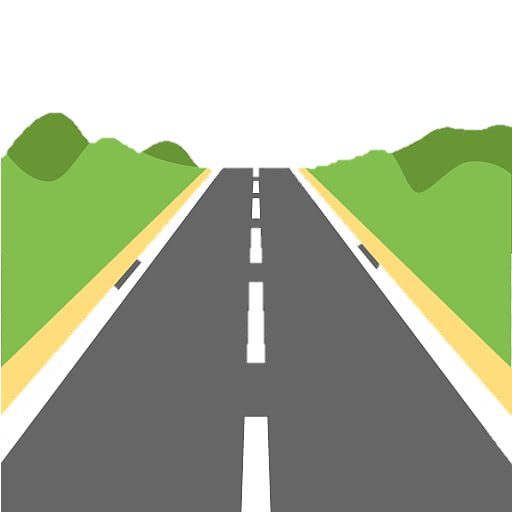 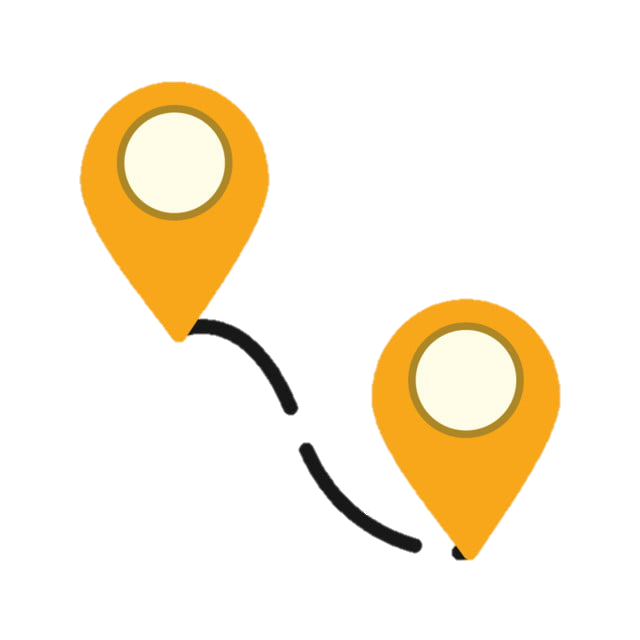 Hai địa điểm có khoảng cách thực tế là 25 km, thì trên bản đồ có tỉ lệ 1:500 000, khoảng cách giữa hai địa điểm đó là bao nhiêu?
25 km
B
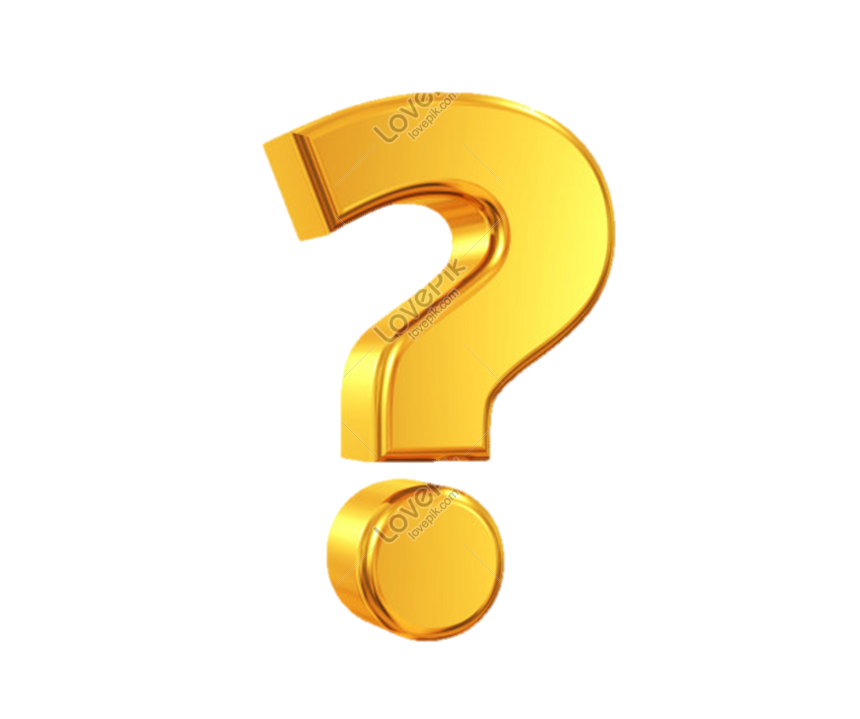 B
Đổi 25 km = 2.500.000 cm
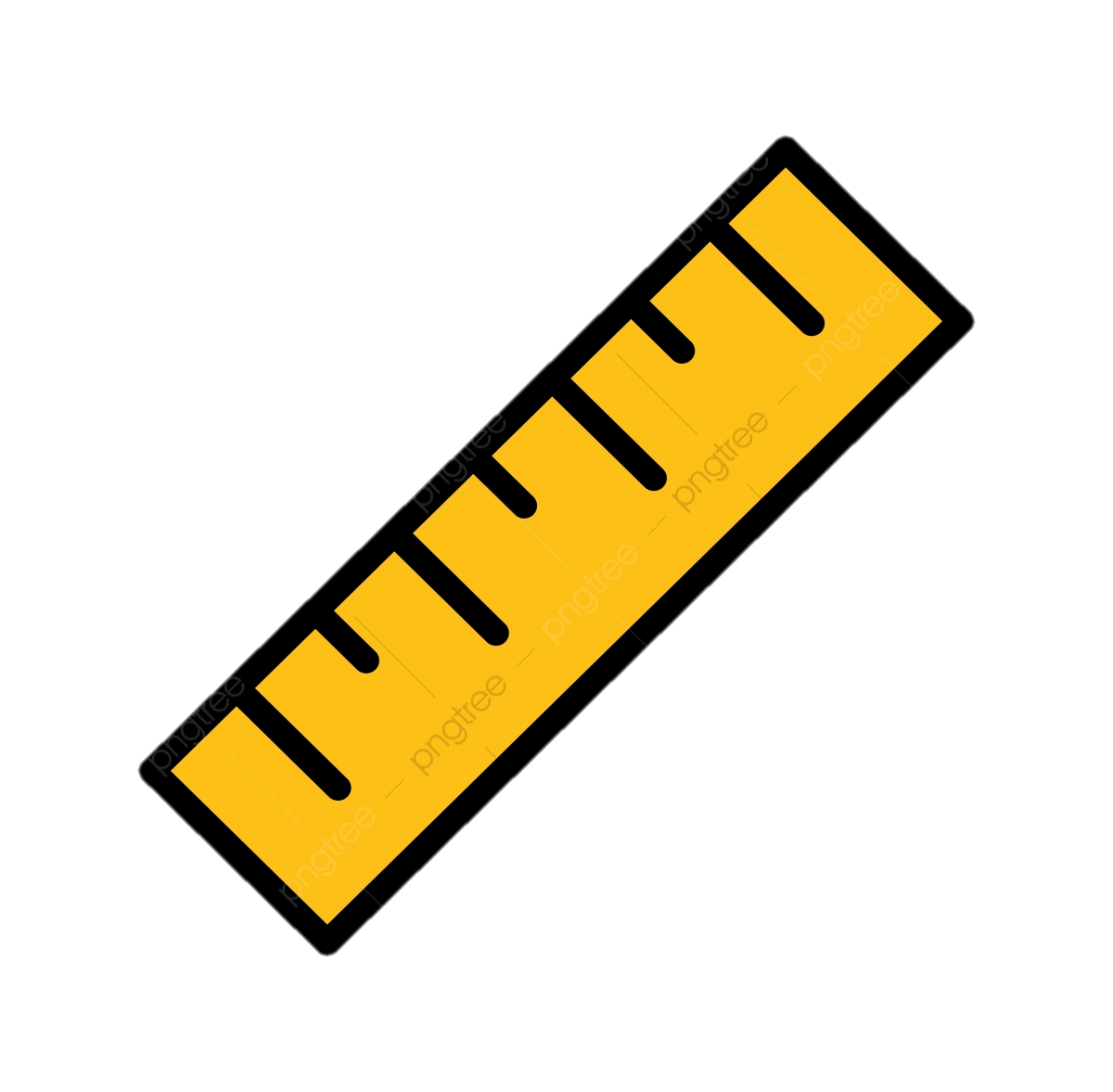 Tỉ lệ: 1:500.000
1 cm trên bản đồ
500.000 cm trên thực tế
? cm trên bản đồ
2.500.000 cm trên thực tế
… cm
 2.500.000 : 500.000 = 5 cm trên bản đồ
Bài 3
NỘI DUNG CHÍNH
1
2
Tỉ lệ bản đồ
Tính khoảng cách thực tế dựa vào tỉ lệ bản đồ
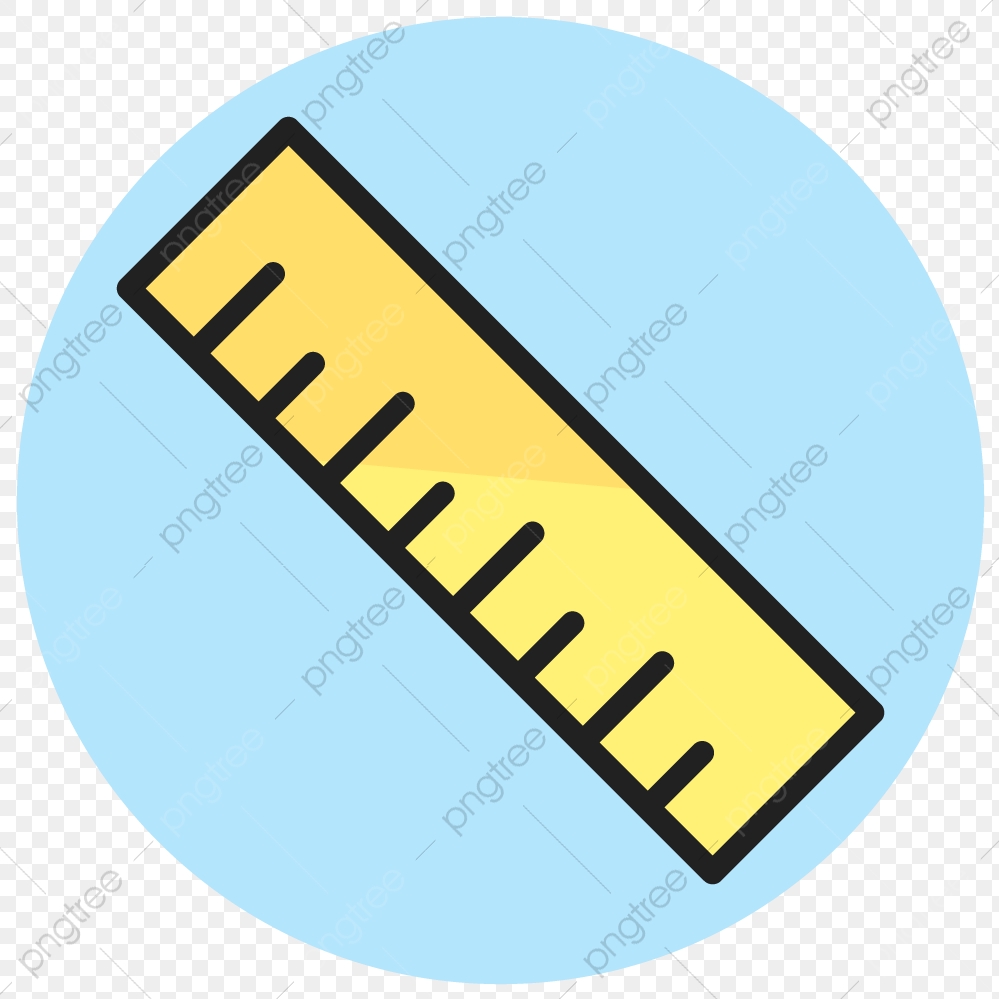 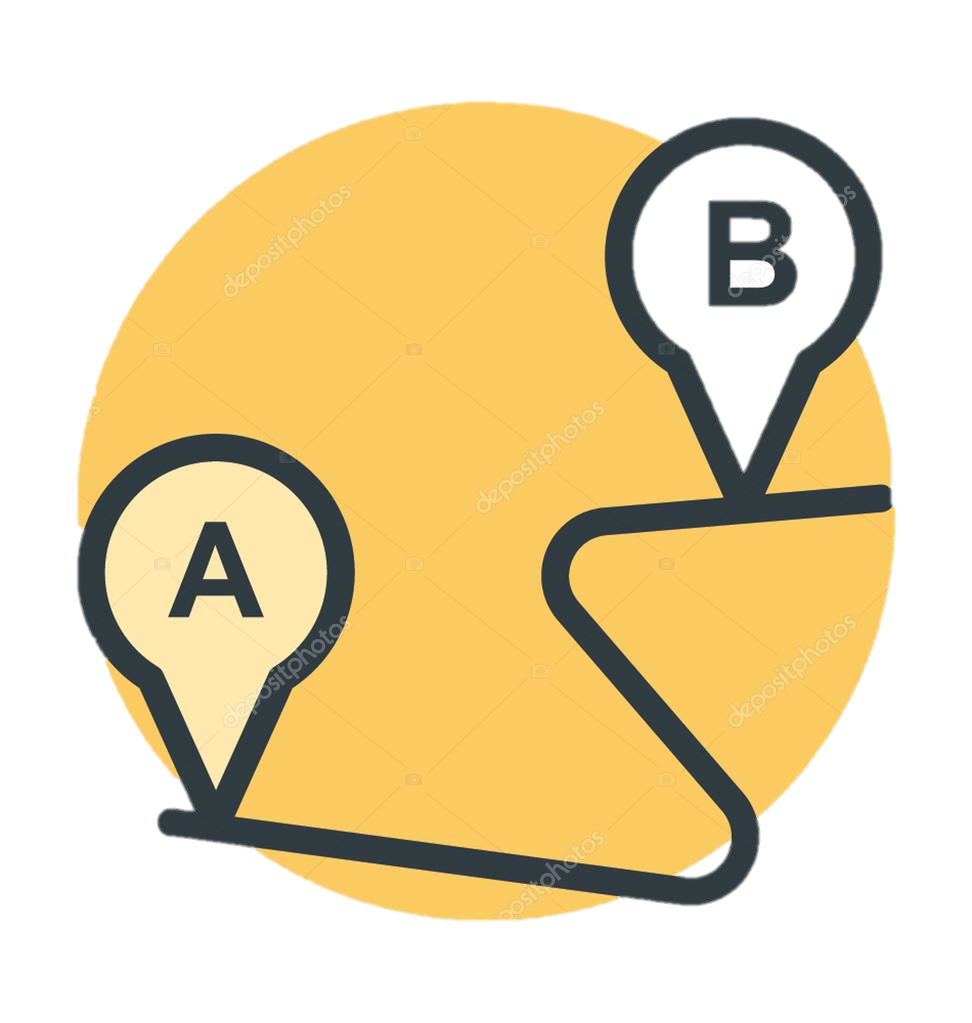 Ý nghĩa
Các dạng
Nguyên tắc
Với tỉ lệ thước
Cho biết mức độ thu nhỏ độ dài giữa các đối tượng trên bản đồ so với thực tế là bao nhiêu.
Tỉ lệ thước

Tỉ lệ số
     1:10.000.000
Muốn đo khoảng cách thực tế phải đo được khoảng cách trên bản đồ: rồi dựa vào tỉ lệ số hoặc thước tỉ lệ để tính.
Đem khoảng cách AB trên bản đồ áp vào thước tỉ lệ sẽ biết được khoảng cách AB trên thực tế.
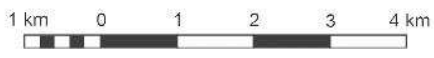 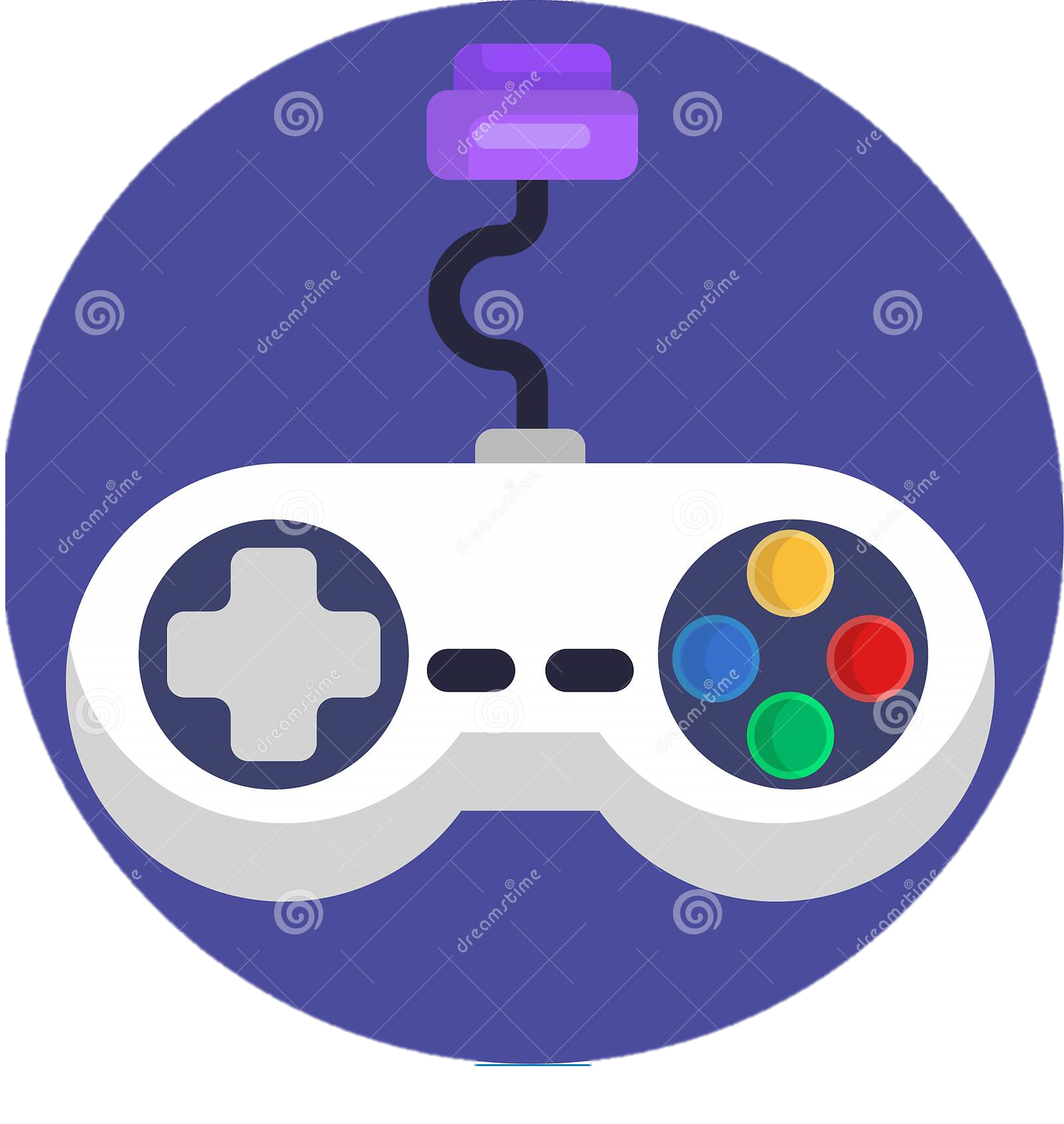 Trò chơi: NHÀ ĐỊA LÍ TÀI BA
Chuẩn bị nháp, bút, thước
Làm việc cá nhân
Ghi đáp án vào Ô Chat hoặc giơ tay trả lời
Có 10 câu hỏi ngắn. Đọc kĩ.
HS tự tính nháp ở ngoài
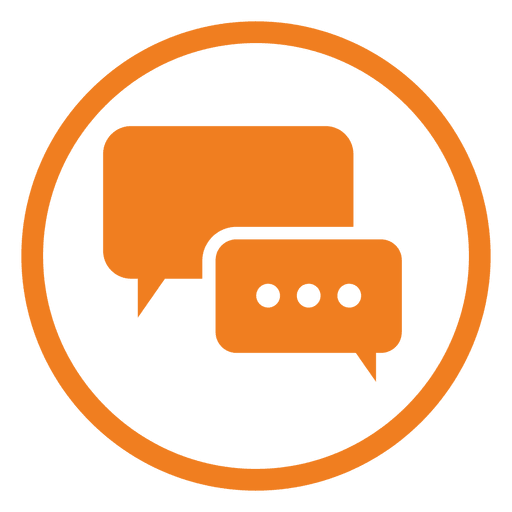 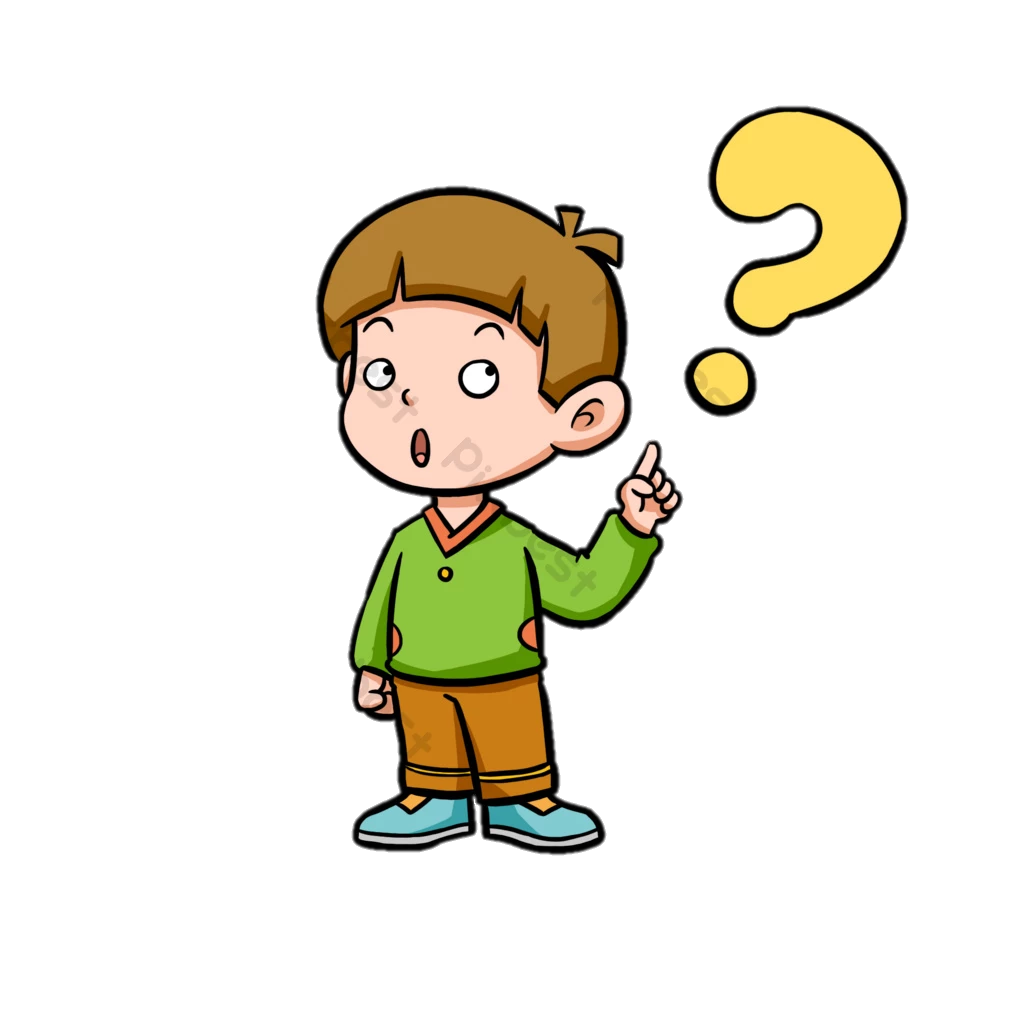 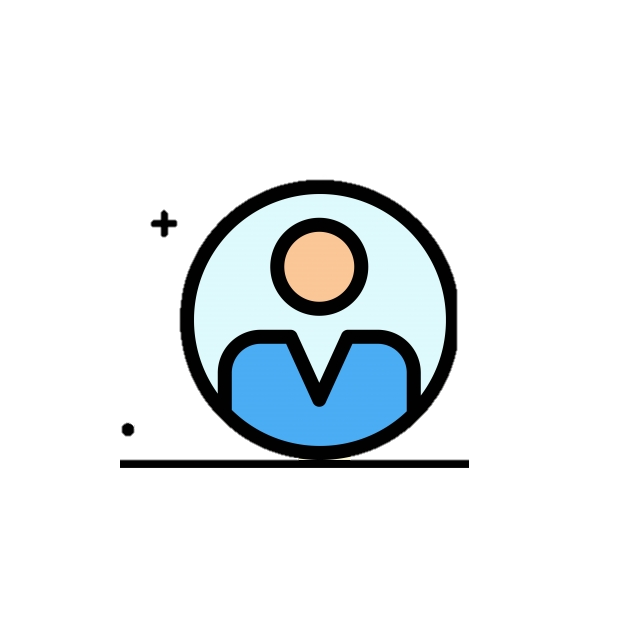 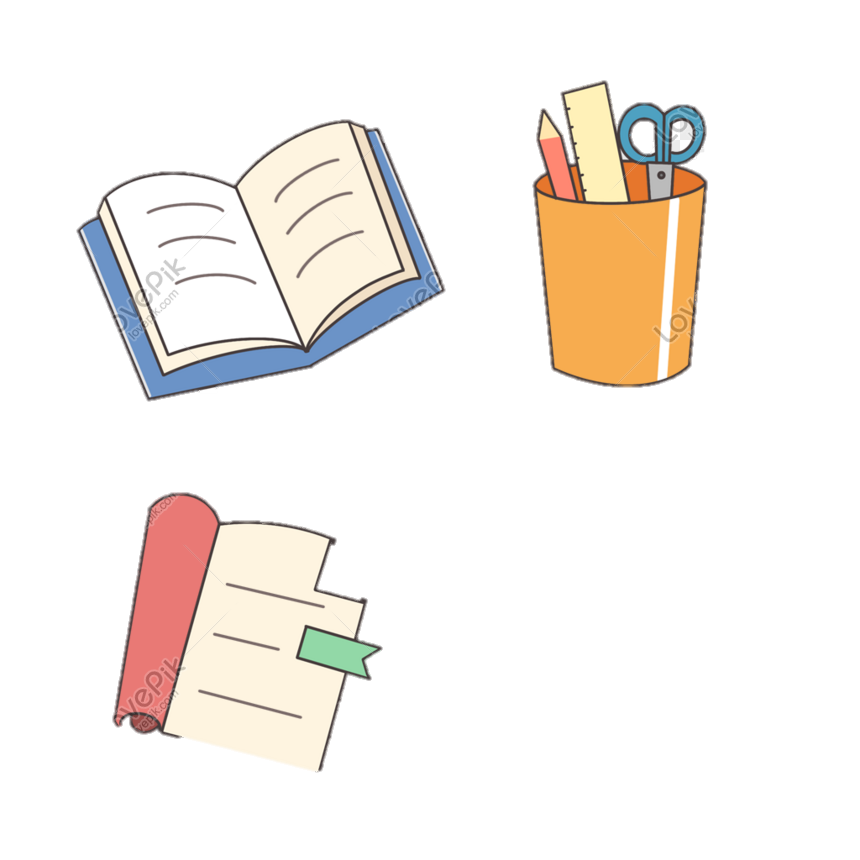 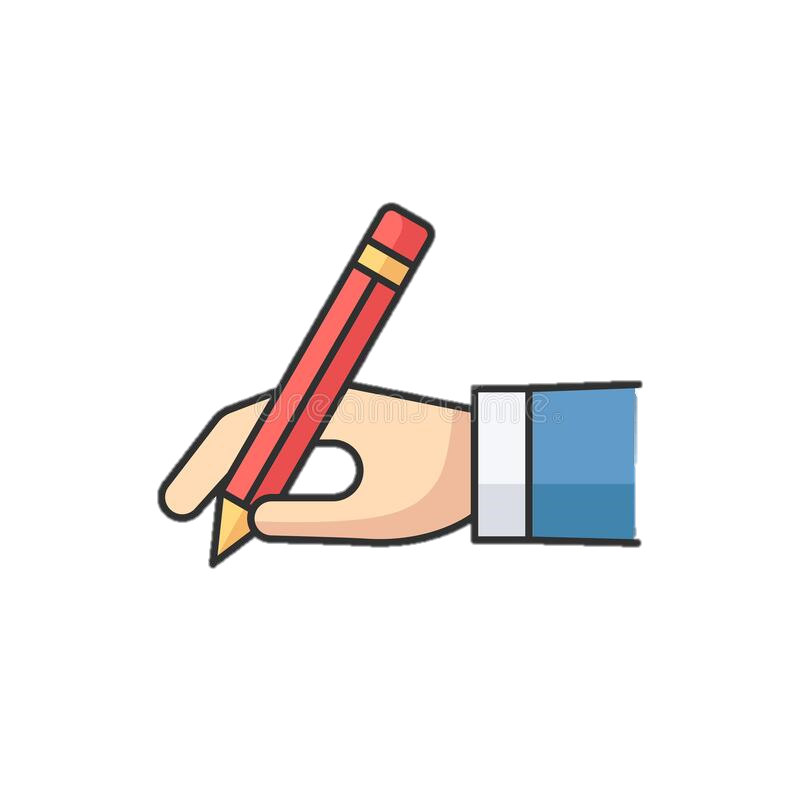 Mỗi lượt: 2 HS trả lời đúng và nhanh nhất nhận được 1 ngôi sao hi vọng
Kết thúc trò chơi, GV tổng kết: HS nhiều ngôi sao nhất  chiến thắng.
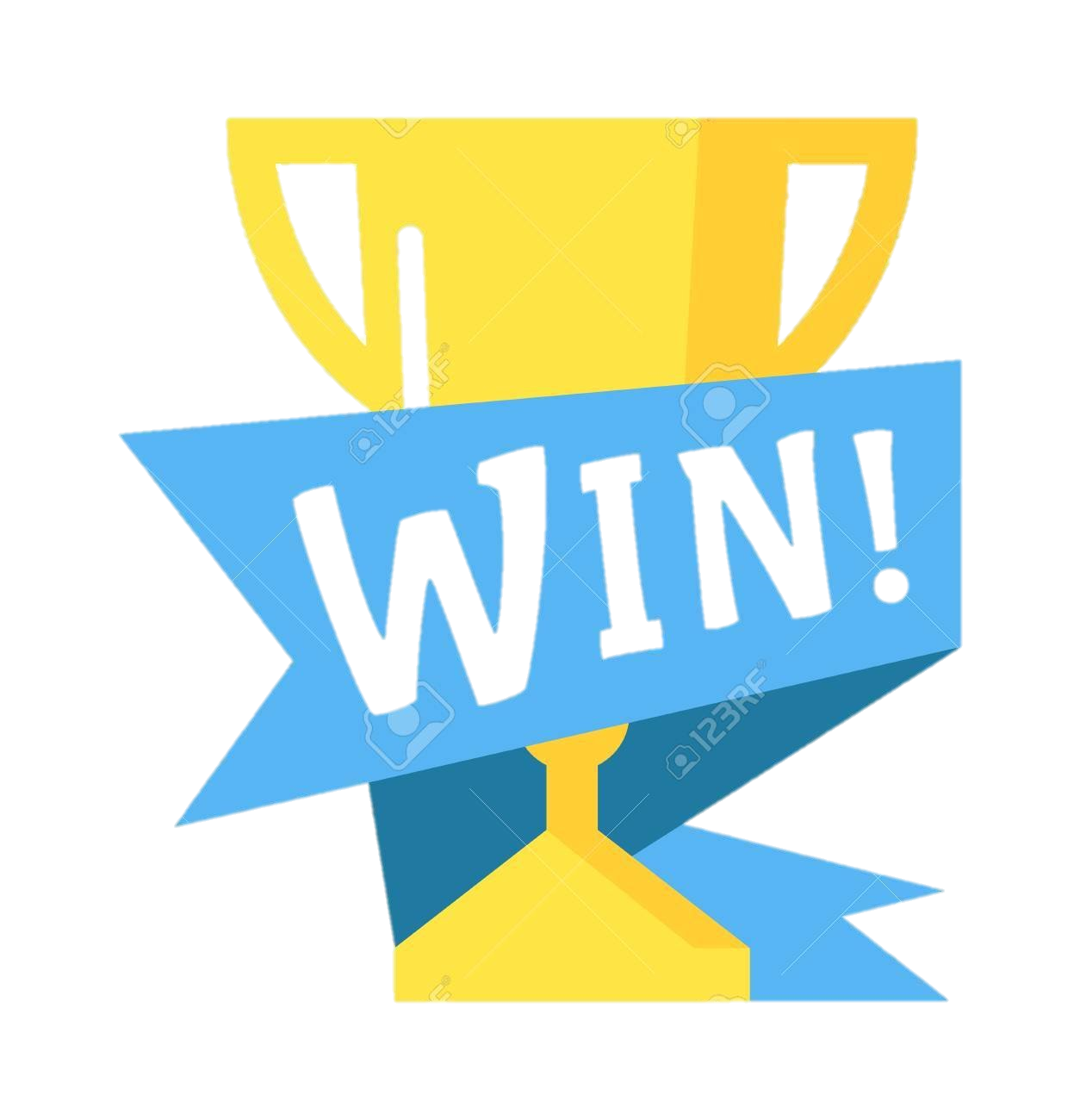 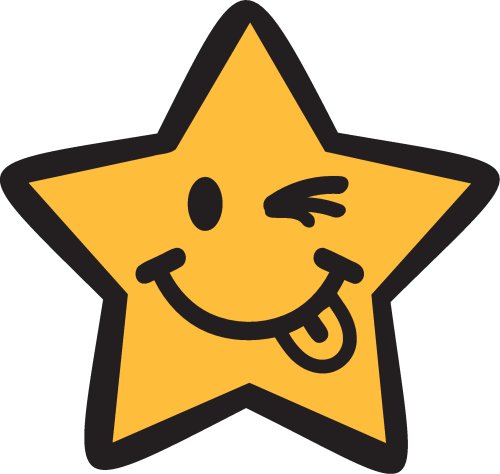 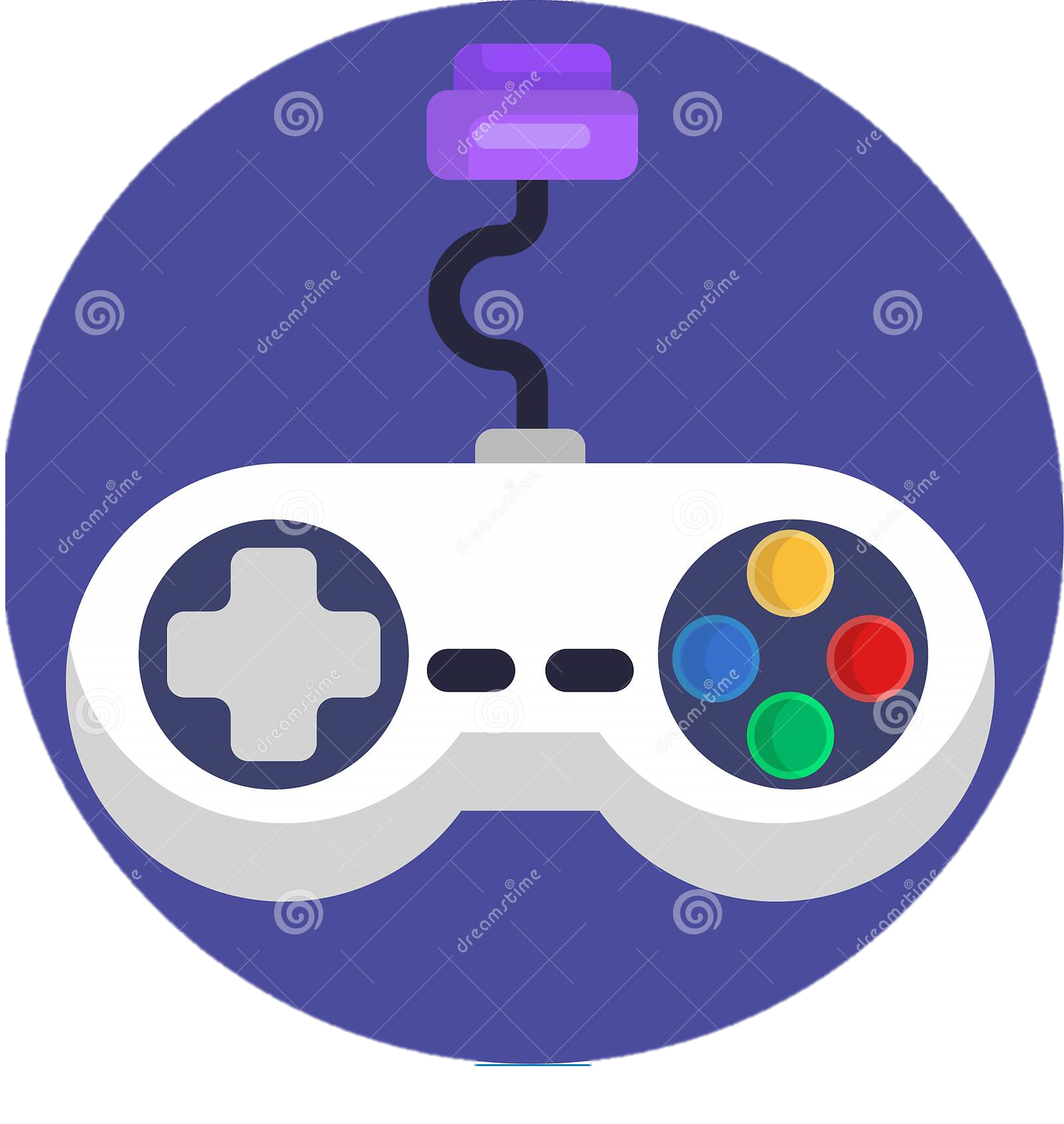 Trò chơi: NHÀ ĐỊA LÍ TÀI BA
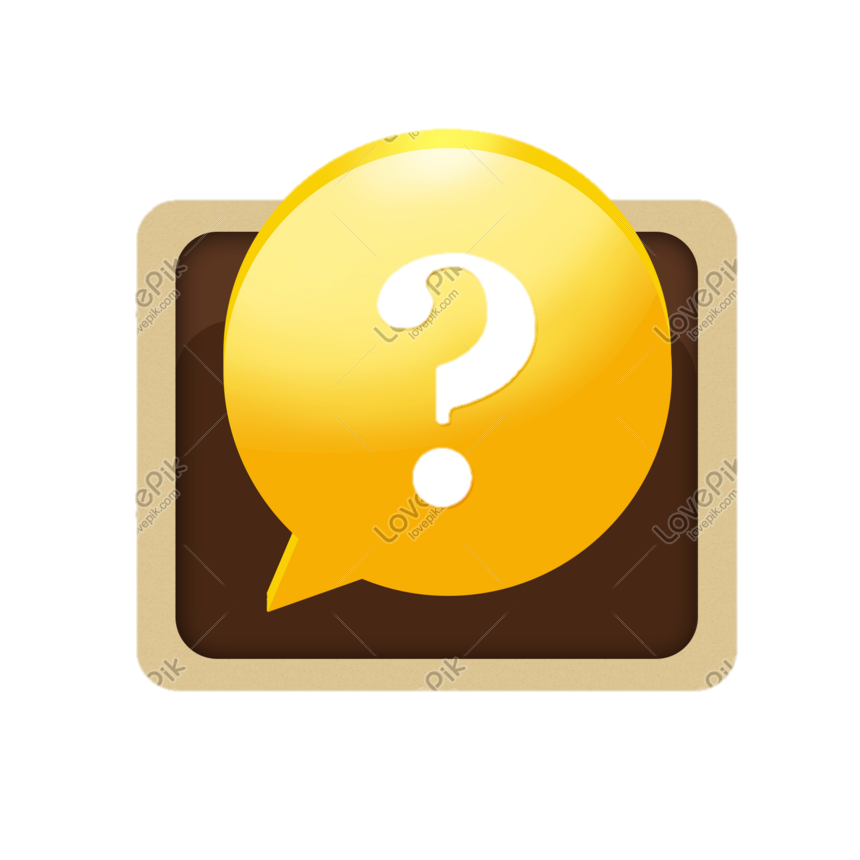 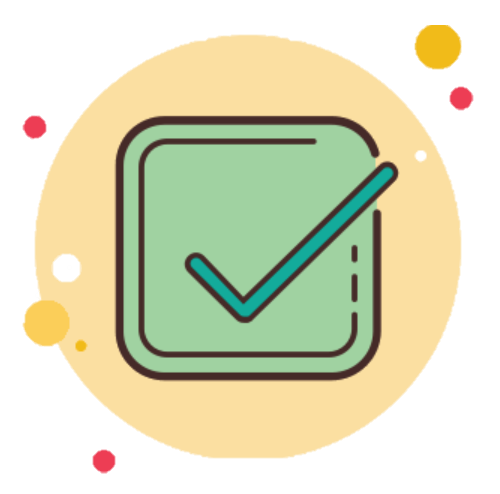 Giữa 2 bản đồ tự nhiên Việt Nam có tỉ lệ 1:10.000.000 và 1:15.000.000, bản đồ nào có tỉ lệ lớn hơn và thể hiện được nhiều đối tượng địa lí hơn?
1
+ Bản đồ tỉ lệ lớn hơn: 1:10.000.000
1
Hãy chú thích tên dạng tỉ lệ cho 2 hình bên:
2
2
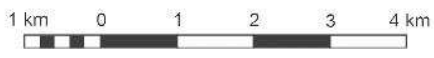 (1)
+ (1): Tỉ lệ thước
+ (2): Tỉ lệ số
(2)
1:10.000.000
Cho BĐ hành chính VN có kích thước lần lượt là A: 15,5 x 20 cm; B: 28 x 35 cm; C: 84 x 116cm; Cho biết bản đồ nào có tỉ lệ lớn nhất? Bản đồ nào thể hiện được ít chi tiết nhất?
3
+ Tỉ lệ lớn nhất: bản đồ C
+ Ít chi tiết nhất: bản đồ A
3
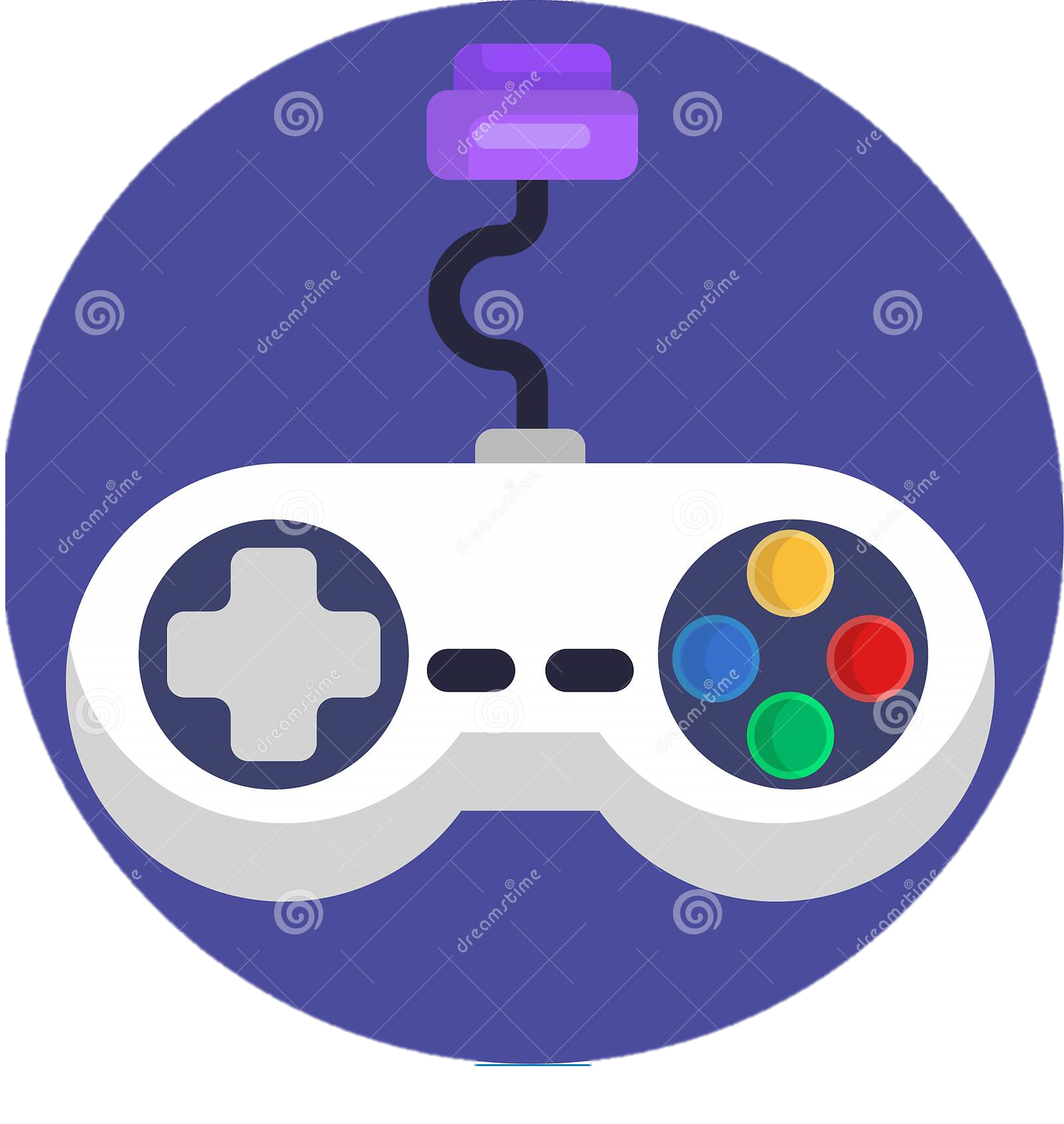 Trò chơi: NHÀ ĐỊA LÍ TÀI BA
4
Điền số liệu vào chỗ trống trong bảng sao cho phù hợp.
1: 500.000
1: 300.000
1: 6.000.000
10
100
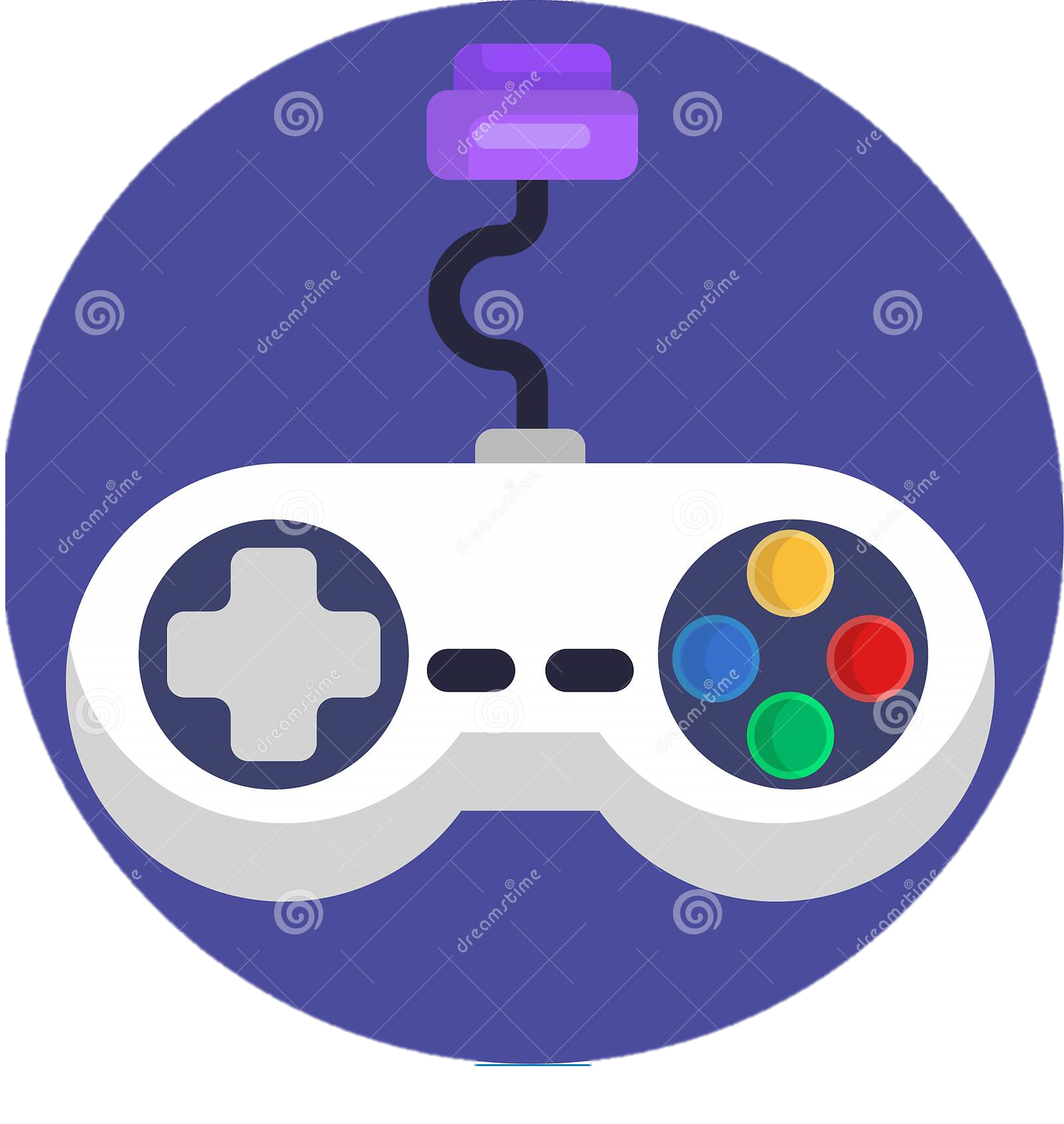 Trò chơi: NHÀ ĐỊA LÍ TÀI BA
5
Hai thành phố A-B có khoảng cách thực tế là 500 km, xác định khoảng cách trên bản đồ của 2 thành phố, với các tỉ lệ trong bảng dưới đây:
50 cm
10 cm
100 cm
5 cm
20 cm
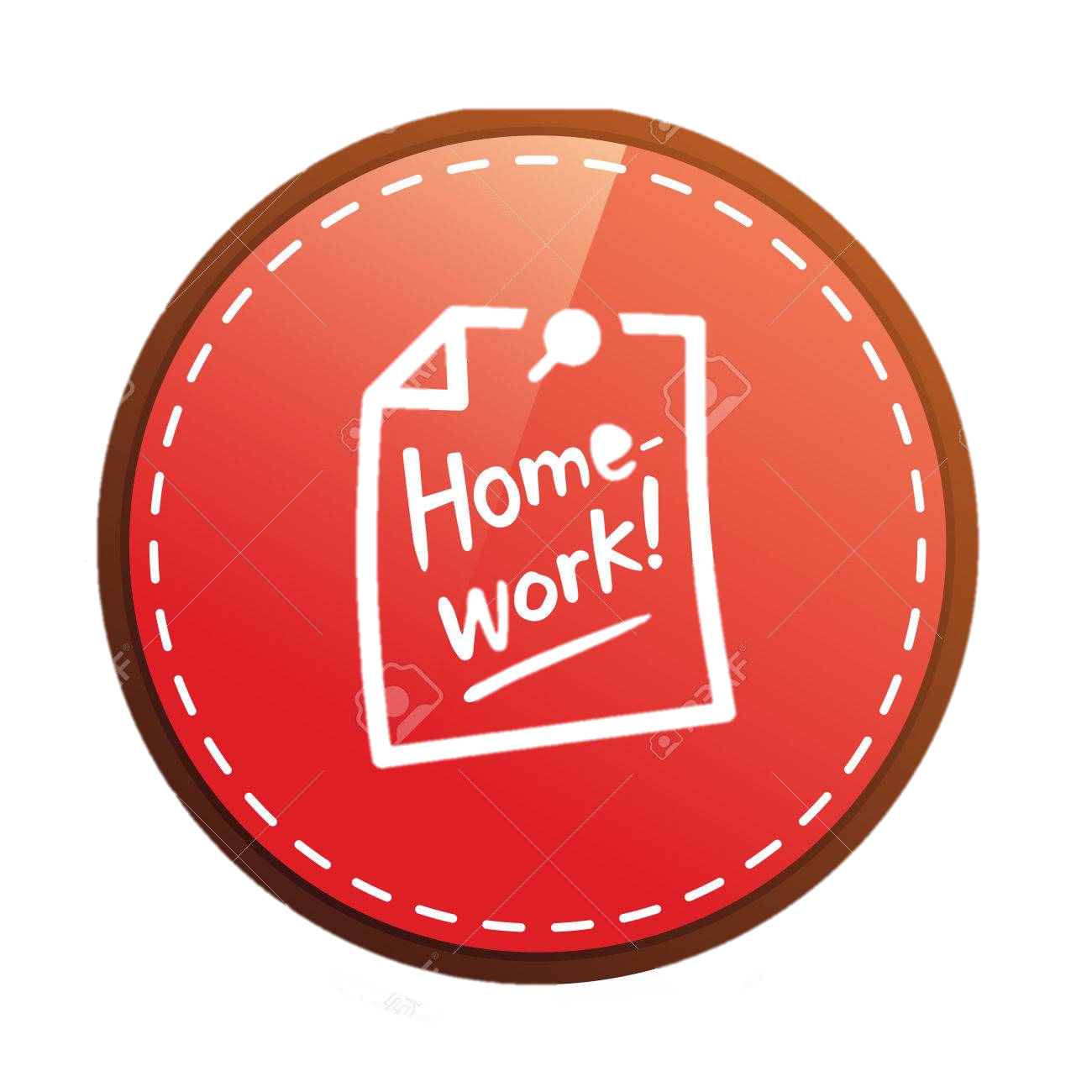 HOẠT ĐỘNG VẬN DỤNG
Hướng dẫn
1. Sử dụng bản đồ du lịch Việt Nam để lên kế hoạch cho 1 chuyến tham quan trong 3 ngày. Hãy chọn các điểm dừng chân và lên kế hoạch cho chuyến đi, chọn phương tiện di chuyển, nơi em định tham quan, nghỉ đêm, món ăn sẽ thưởng thức,… Nêu rõ những lí do lựa chọn của em (ví dụ: khoảng cách 2 địa điểm là bao nhiêu để chọn phương tiện di chuyển phù hợp như taxi hoặc máy bay. HS phải tính toán khoảng cách thực tế dựa vào tỉ lệ)  ghi lại kế hoạch vào giấy A3
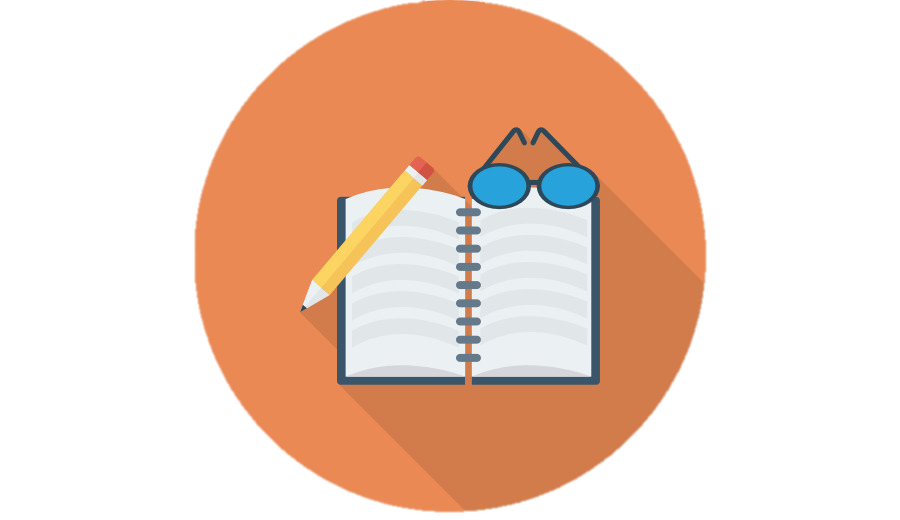 - Hoàn thành ở nhà
- Thời gian: 1 tuần
- Thực hiện trên giấy A3
- Chỉ chọn 1 trong 2
-Tiêu chí: nội dung chính xác, rõ ràng, sạch đẹp, có hình vẽ, icon
2. Vận dụng kiến thức đã học về tỉ lệ để vẽ sơ đồ 1 căn phòng trong nhà em với tỉ lệ tương ứng. (đo chiều dài, rộng của phòng, tính tỉ lệ phù hợp với giấy A3, dựa vào tỉ lệ để vẽ)
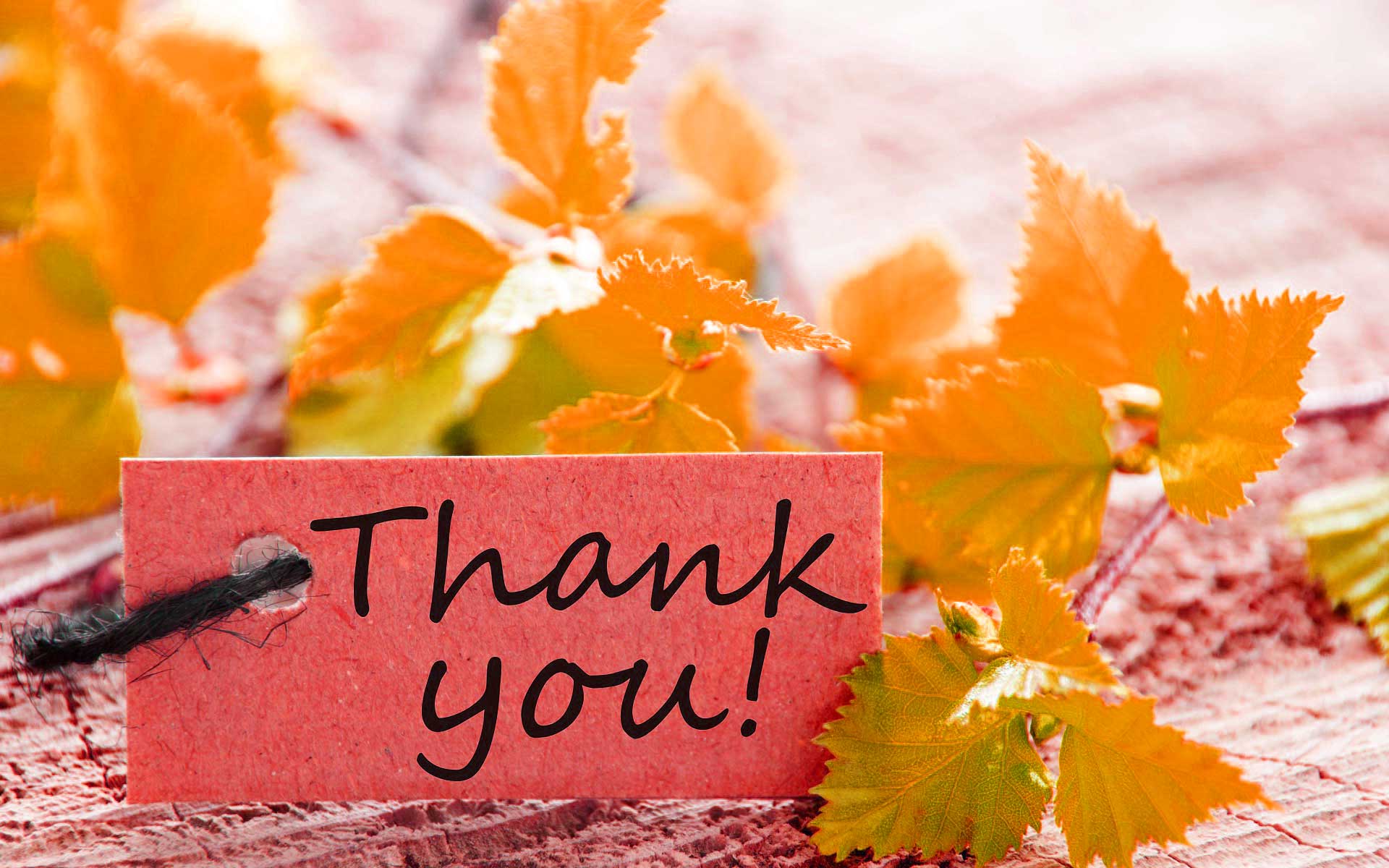